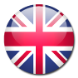 Интеллектуальная система для изучения и преподавания иностранных языков Rosetta Stone® Advantage
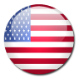 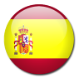 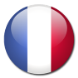 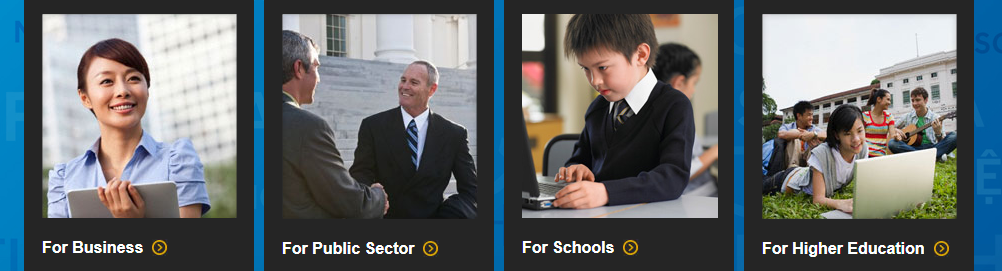 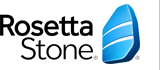 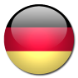 от одного из мировых лидеров
в области обучающих технологий группы компаний Rosetta Stone
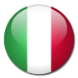 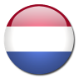 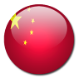 Платформа включает 4 основных роли:
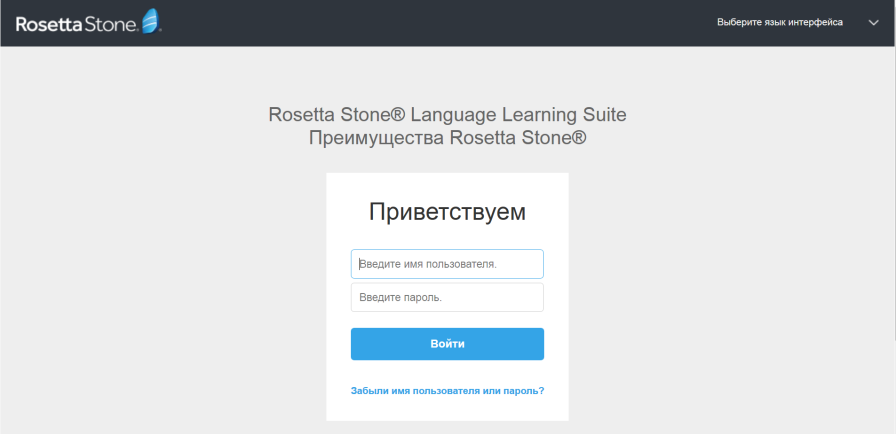 Можно изучать любой из 9 иностранных языков:
Полная локализация на 22 языка, на которых можно учиться
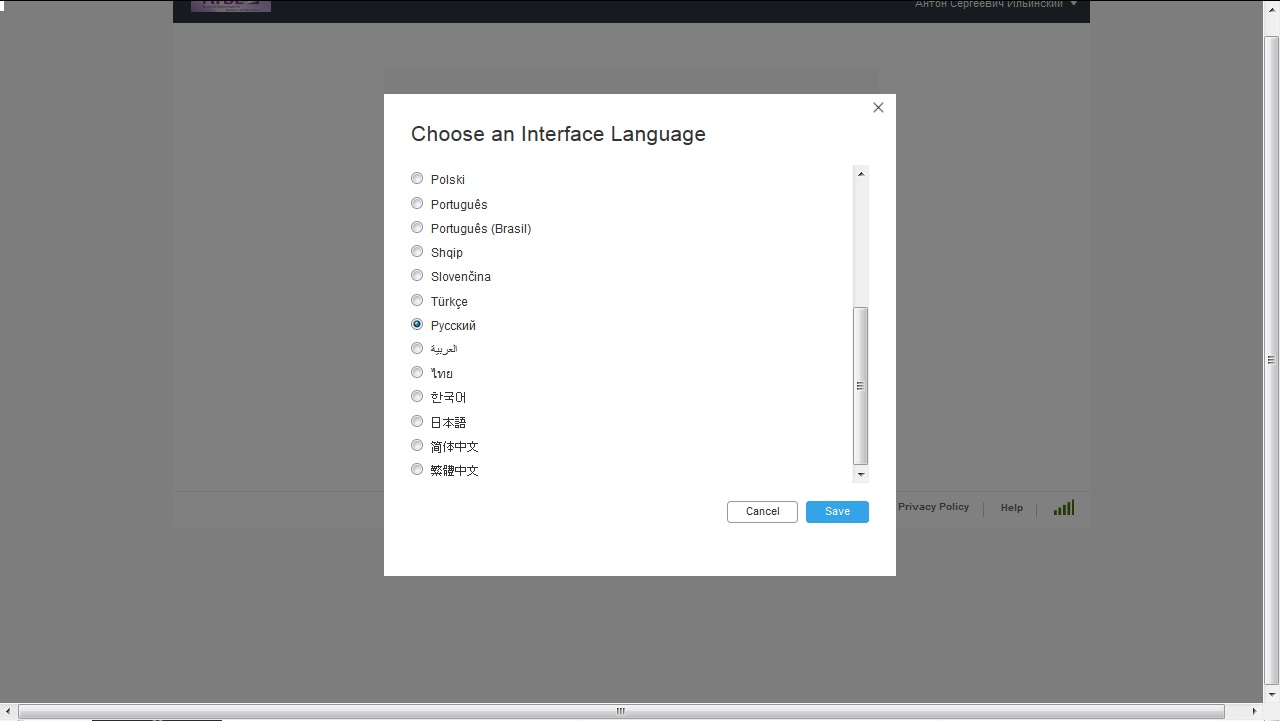 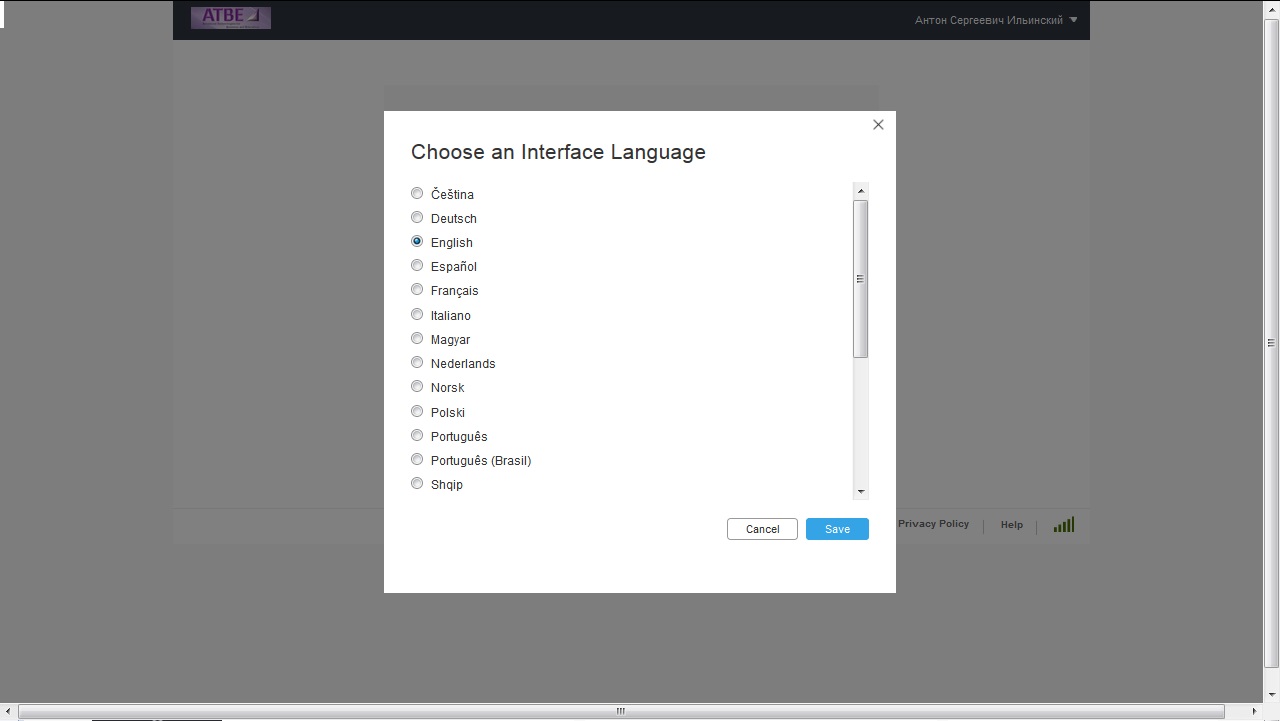 Вход в систему осуществляется из интернет браузера или из корпоративной учебной системы
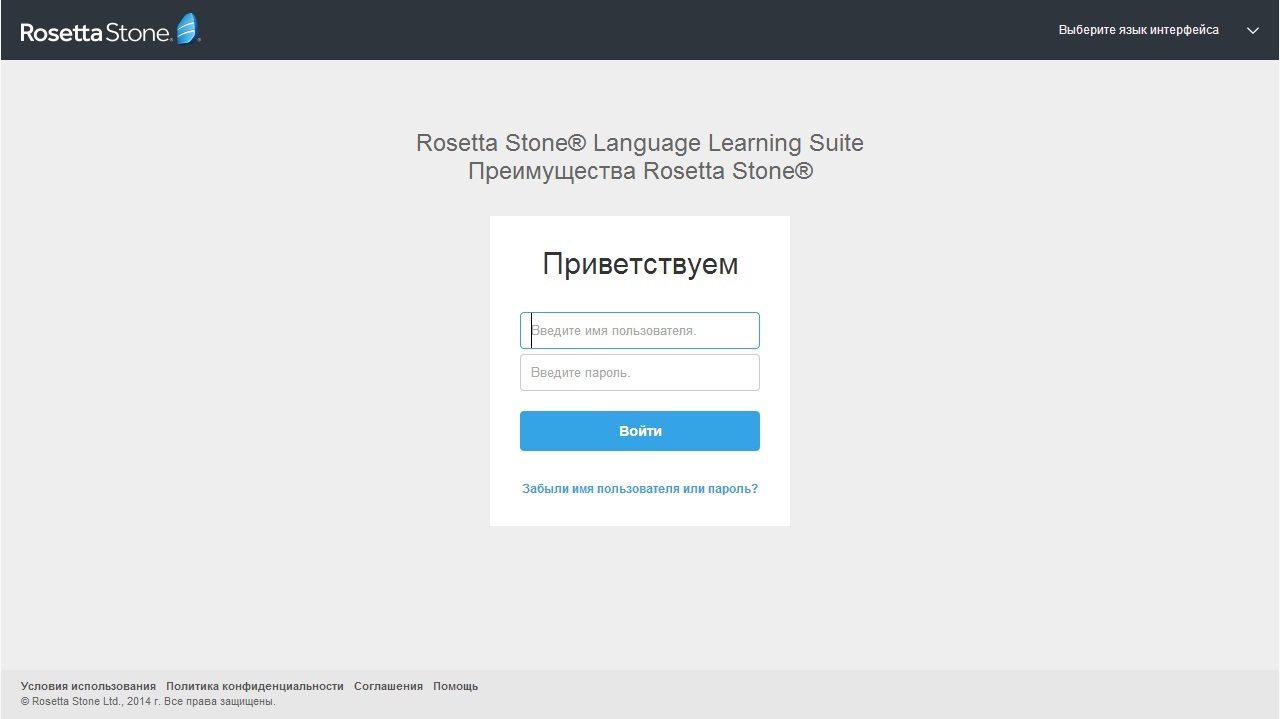 Одному человеку можно одновременно дать несколько ролей: учащийся, преподаватель, и менеджер учебного процесса
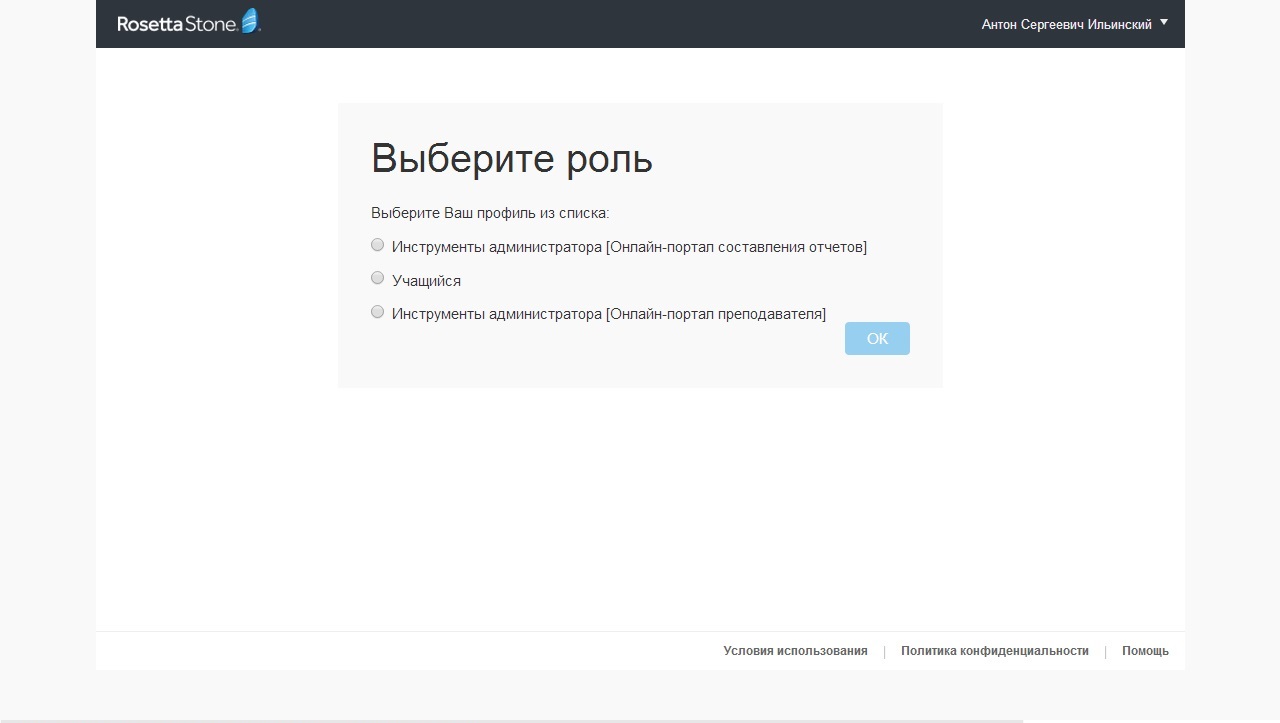 Рассмотрим роль учащегося:
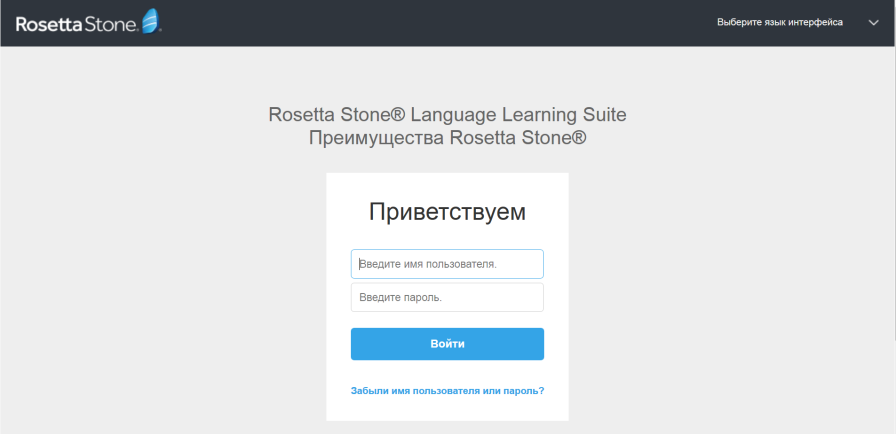 Для учащихся системой представлено:              

Обширный спектр готовых уроков на профессиональные  и повседневные темы (например, Английский = 1 500 часов) 

Формирование и развитие четыреx основных языковых навыков –
     разговорной практики (система понимает устную речь), аудирования, чтения и письма 

Онлайн Библиотека Rosetta Stone® Advantage:  
      Словарь и грамматический учебник, спряжение, энциклопедия
     
Уровни: от начинающего – А1  до эксперта – С1 

Программа полностью соответствует  "Общеевропейским критериям "
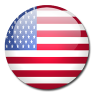 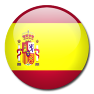 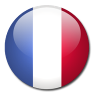 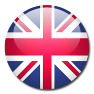 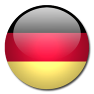 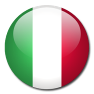 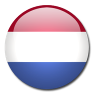 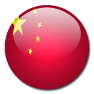 Выбор языка обучения
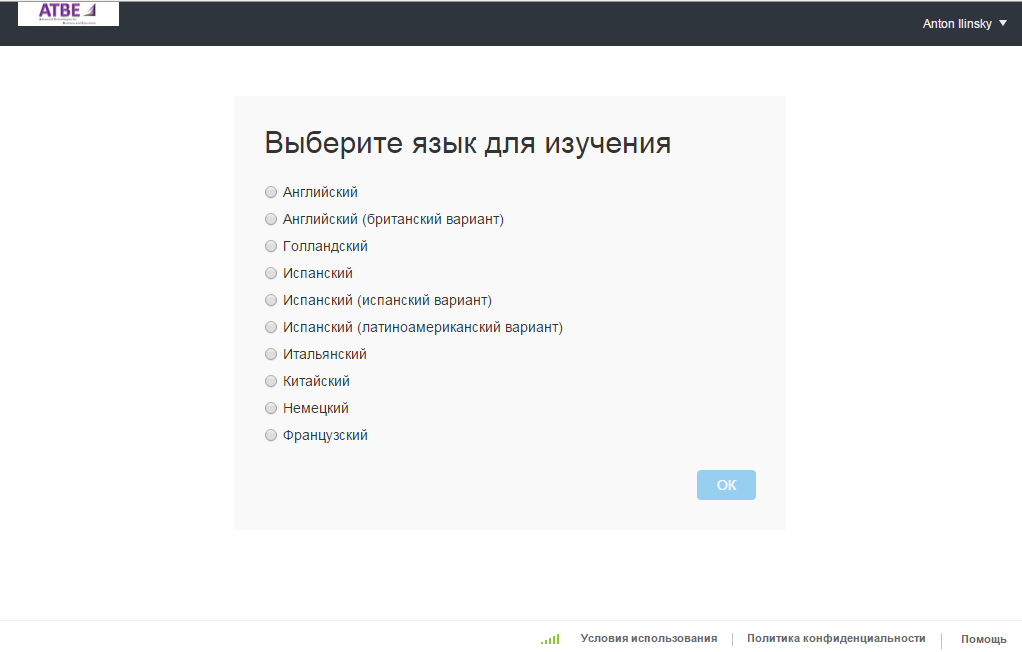 Основной рабочий экран учащегося
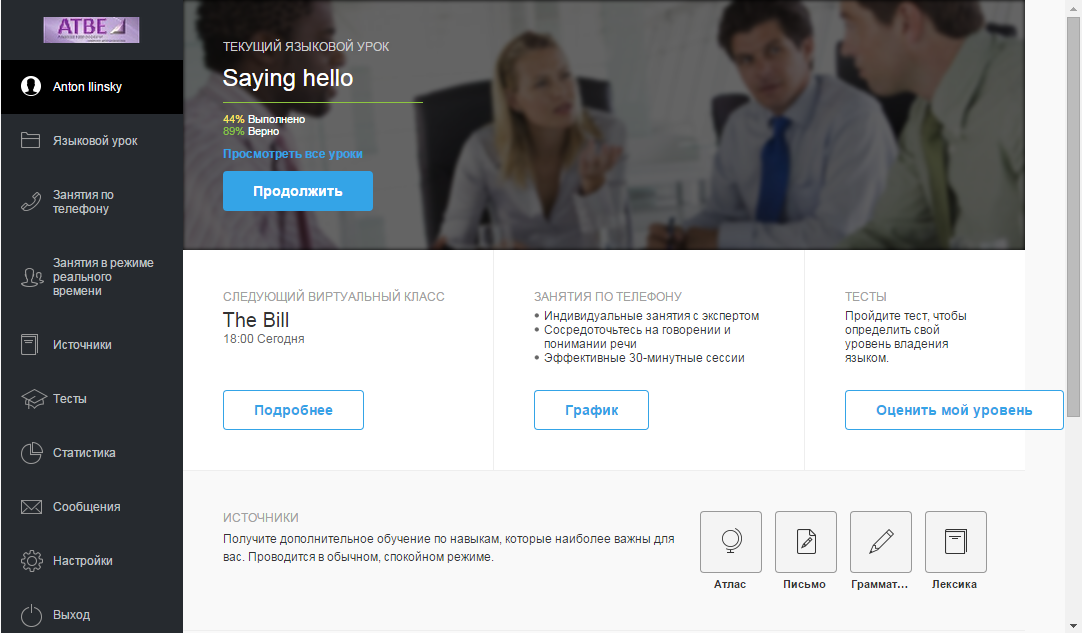 Название урока, 
статистика по уроку, 
кнопка продолжения 
обучения
Меню
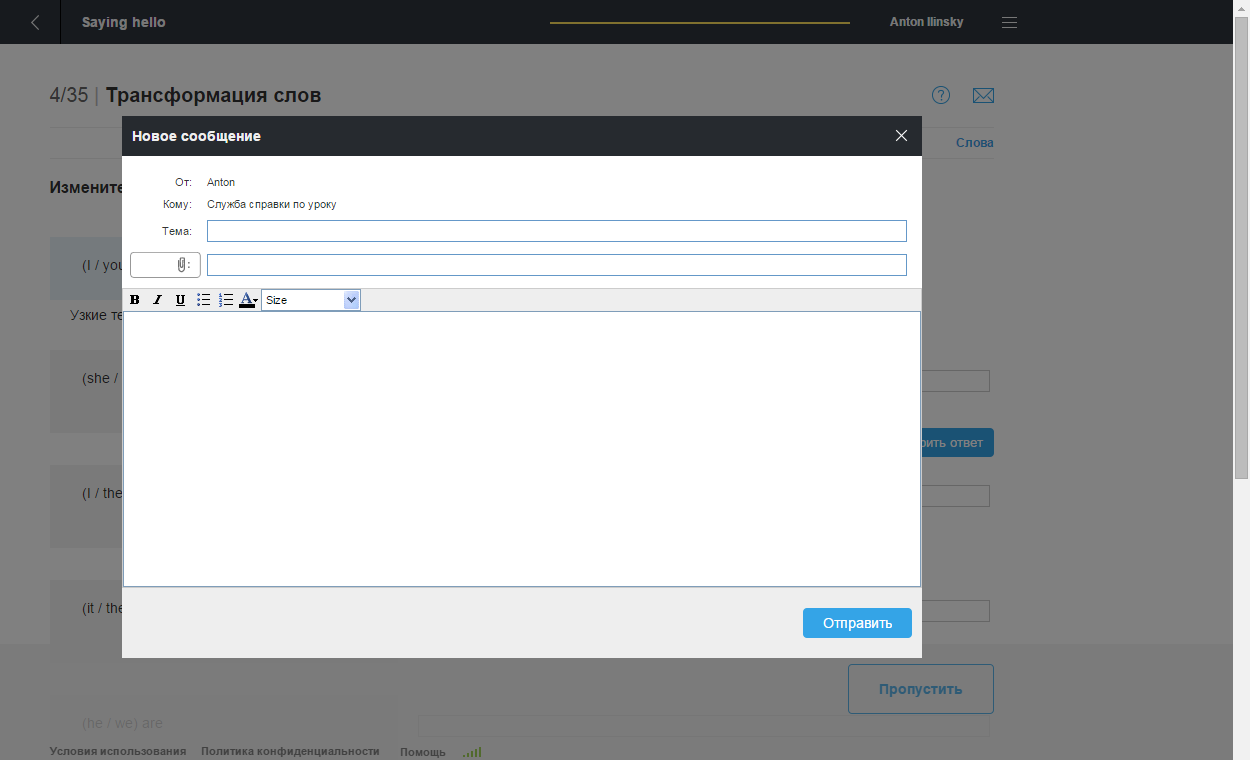 Дополнительные ресурсы
Цикл обучения
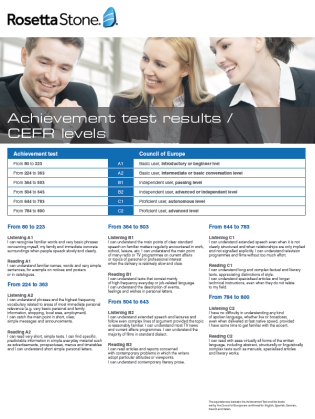 4. Интерактивные диалоги, работа с ресурсами библиотеки Rosetta Stone® Advantage; промежуточное тестирование
5. Заключителный тест
1. Вступительное
    тестирование
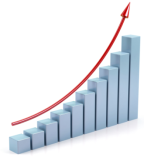 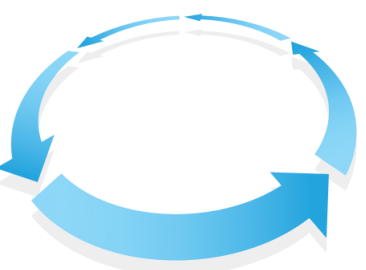 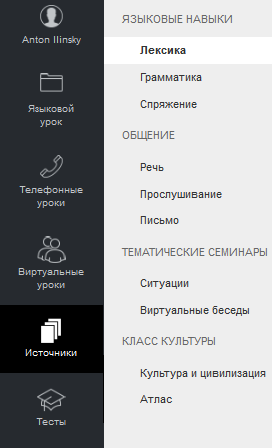 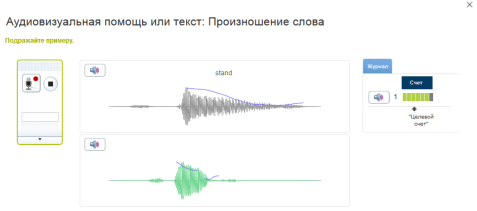 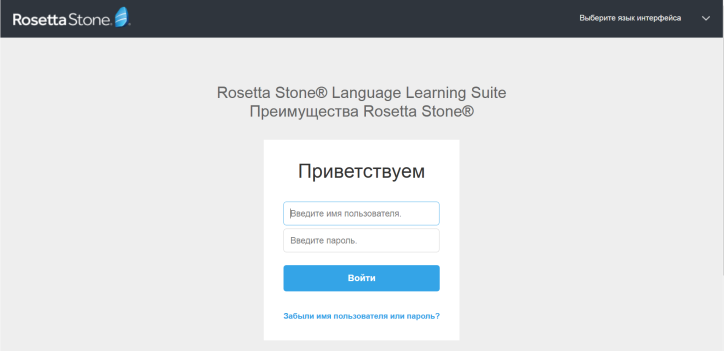 3. Интенсивная практика: поочередная отработка всех навыков;
возможность работать одновременно на нескольких уровнях и в разных отраслях
2. Набор уроков, адаптированных к уровню и поставленным задачам  обучения
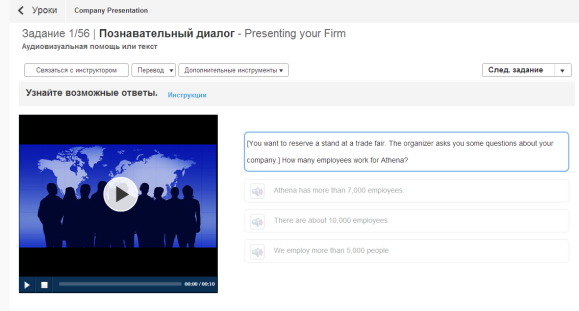 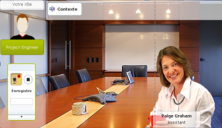 Бoгатый выбор упражнений, совмещающихкласcику с инновациями
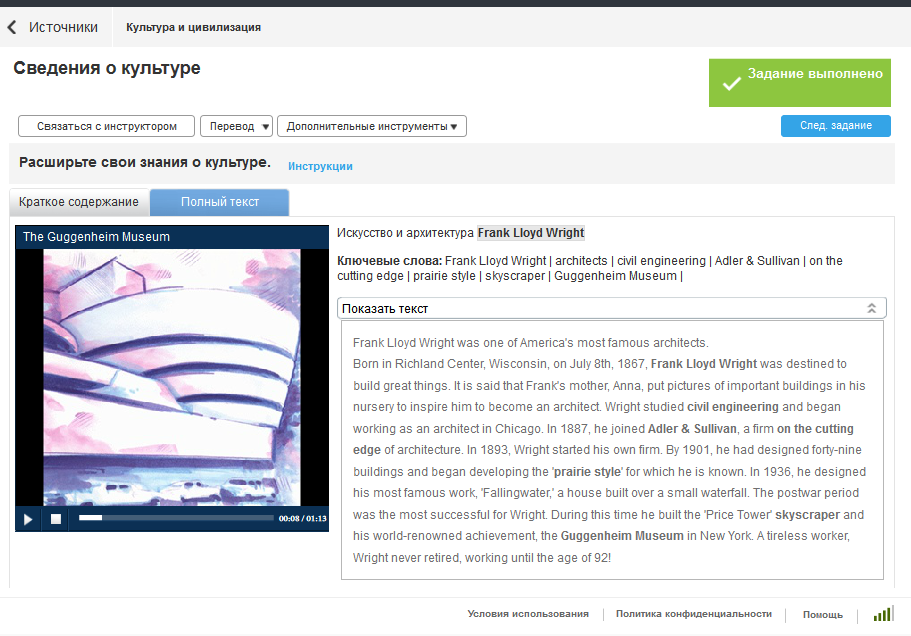 Интерактивные диалоги 

Вопросы на понимание текста

Ролевые видео игры

Более 300 уроков на базе Евроновостей 

Грамматические  упражнения 

Слова – загадки 

Кроссворды с произношением 

Упражнения на ассоциации 

Диктанты

Всего более 47 видов упражнений
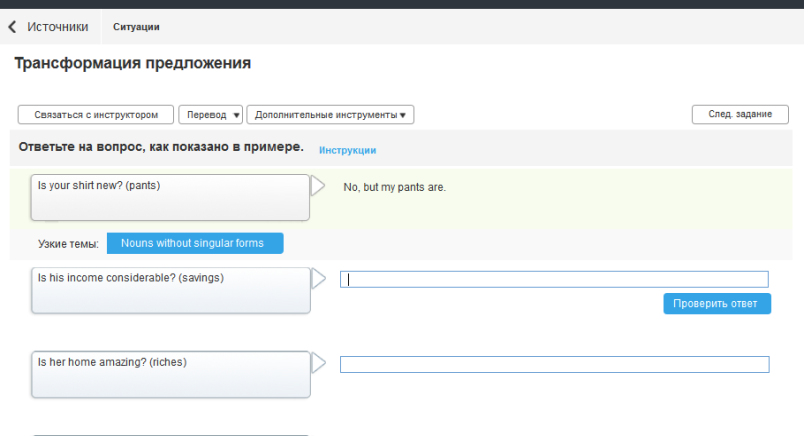 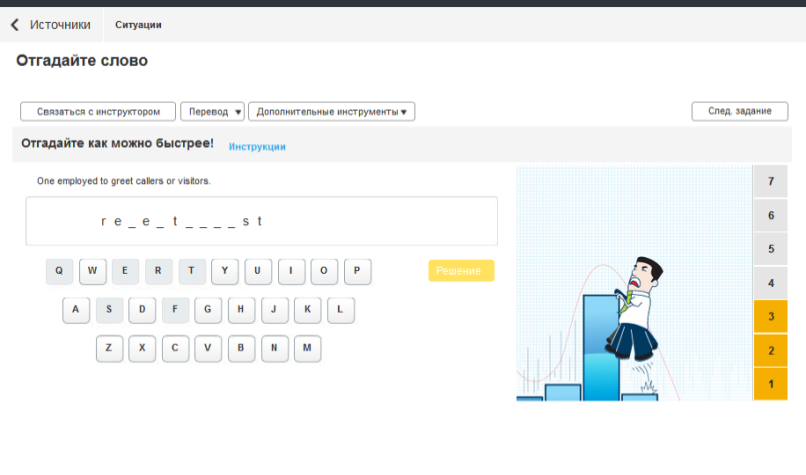 Типовое рабочее окно упражнения
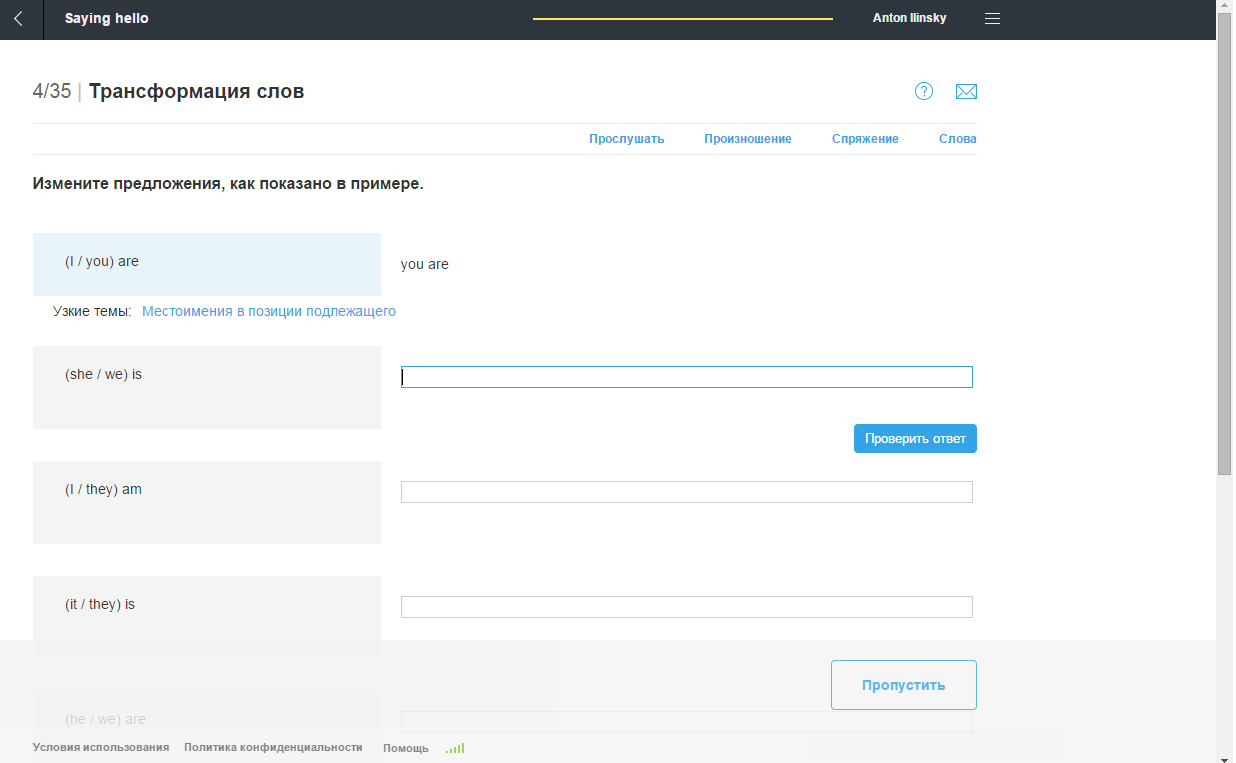 Номер и вид упражнения
Дополнительные 
функции
Пример и само упражнение
Проверка
правильности
Переход на следующее упражнение
Отправка преподавателю сообщения о трудностях, возникших с выполнением задания (скриншот задания отправляется автоматически, так что преподаватель сразу видит проблемное место)
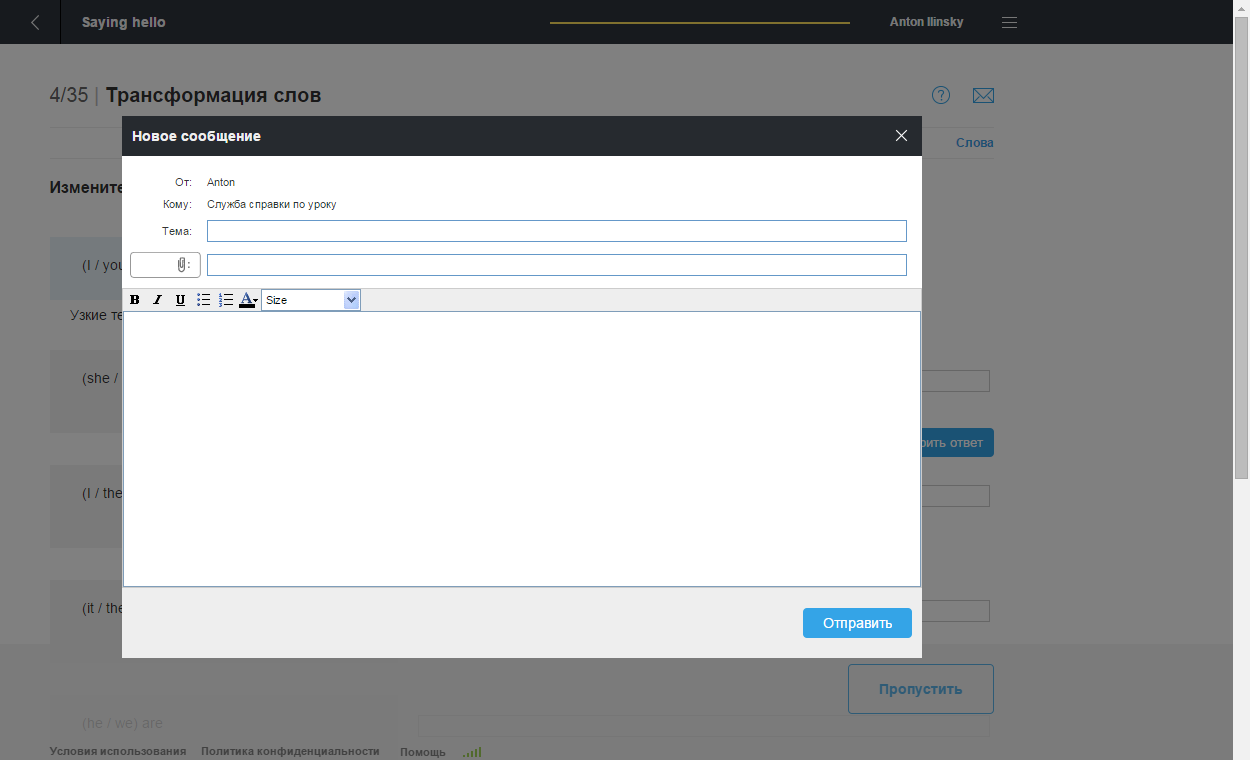 Просмотр перевода слов в задании
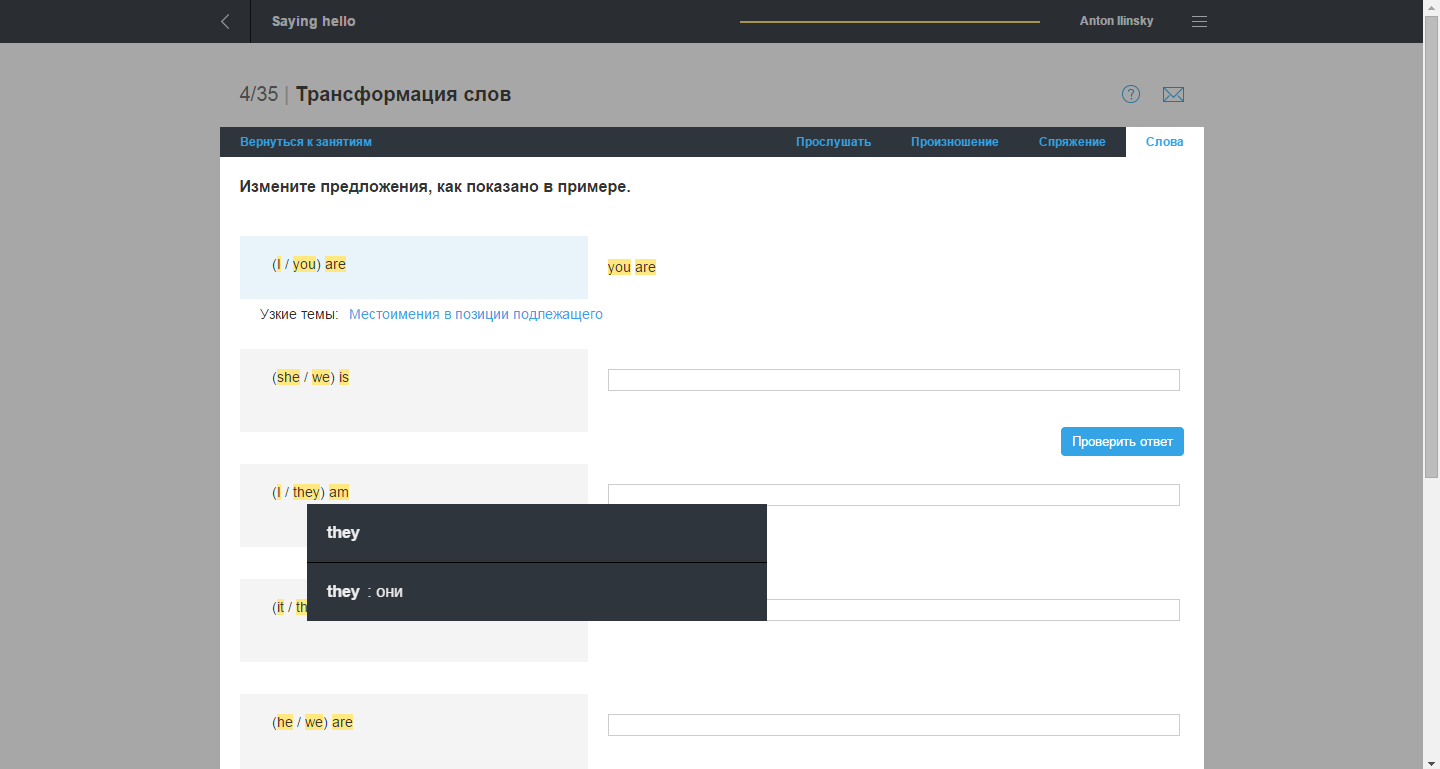 Просмотр перевода предложений в задании
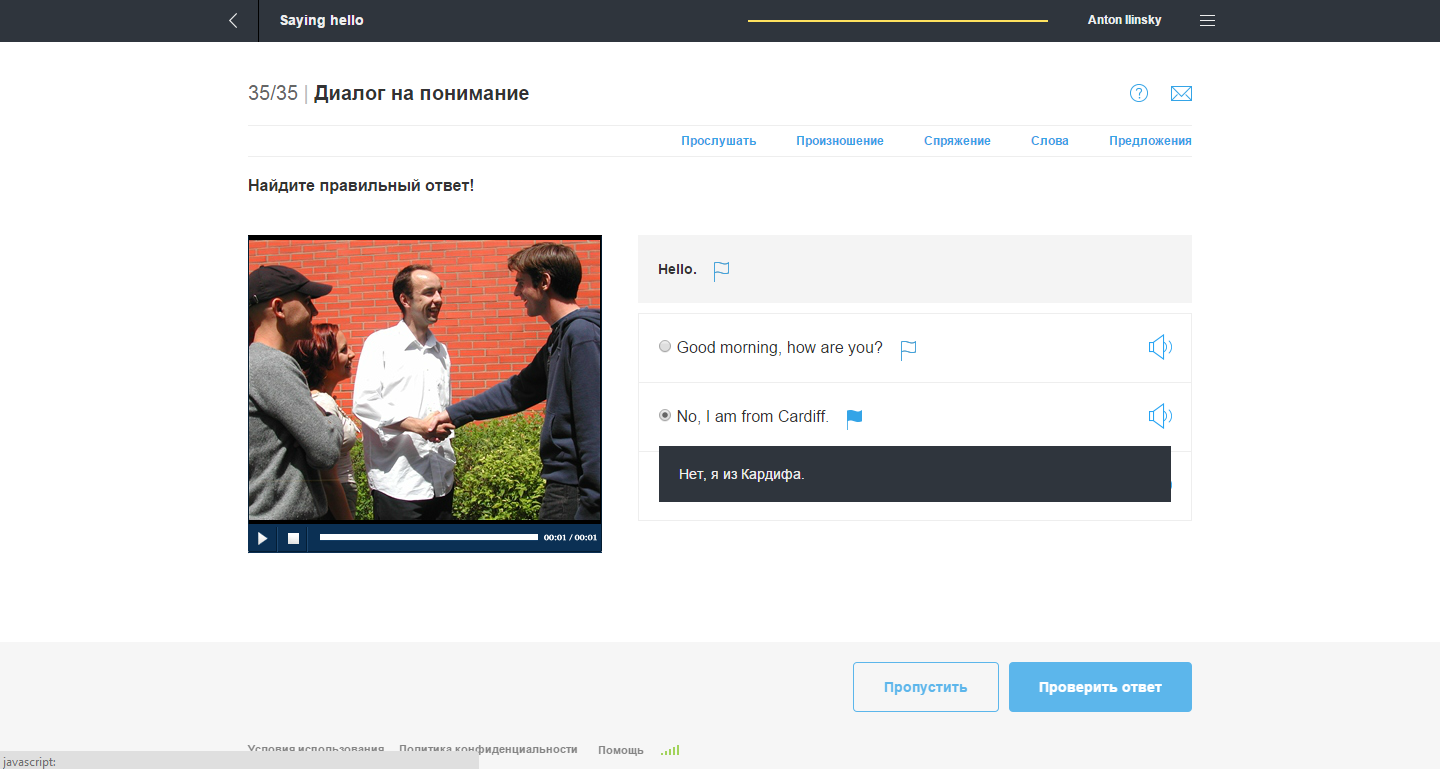 Прослушивание произношения слов в задании
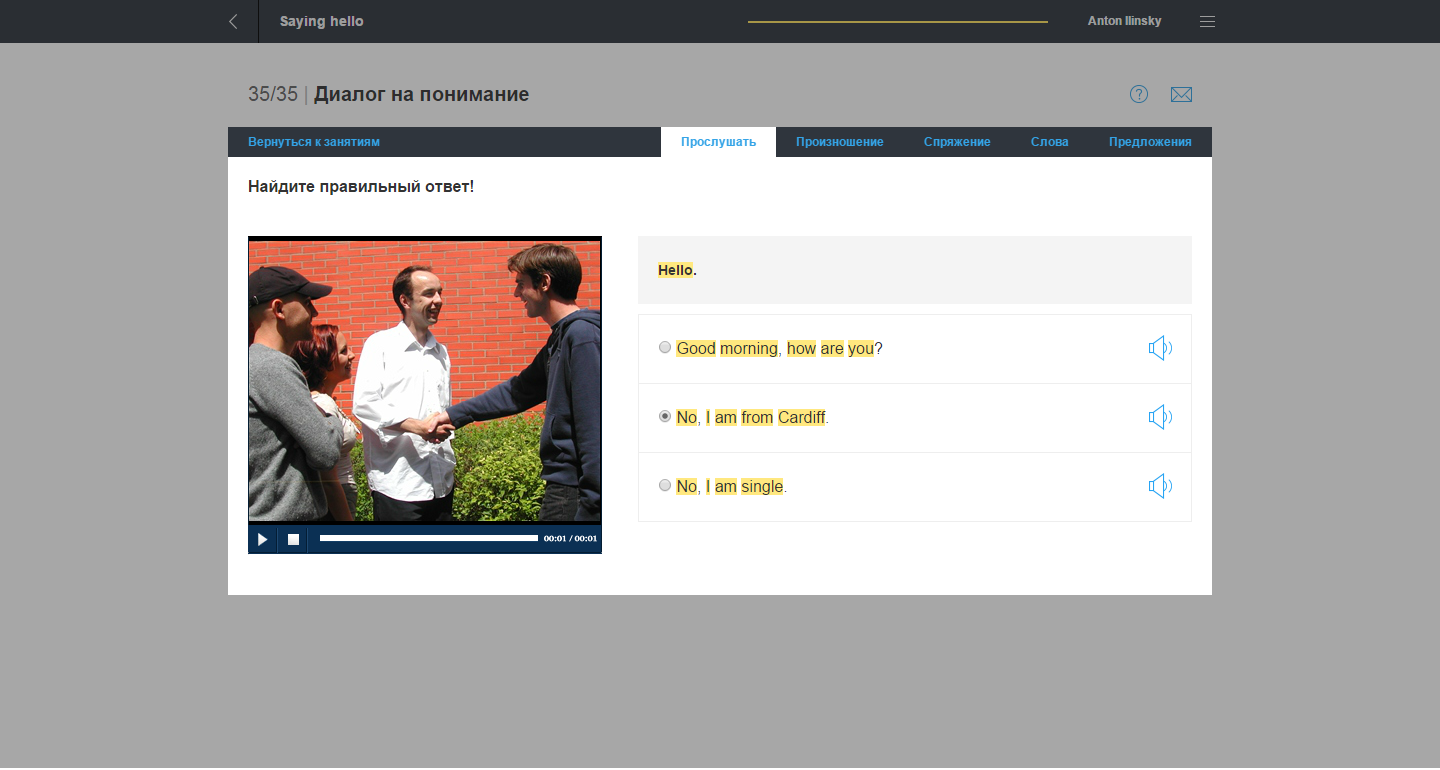 Отработка произношения слов в задании
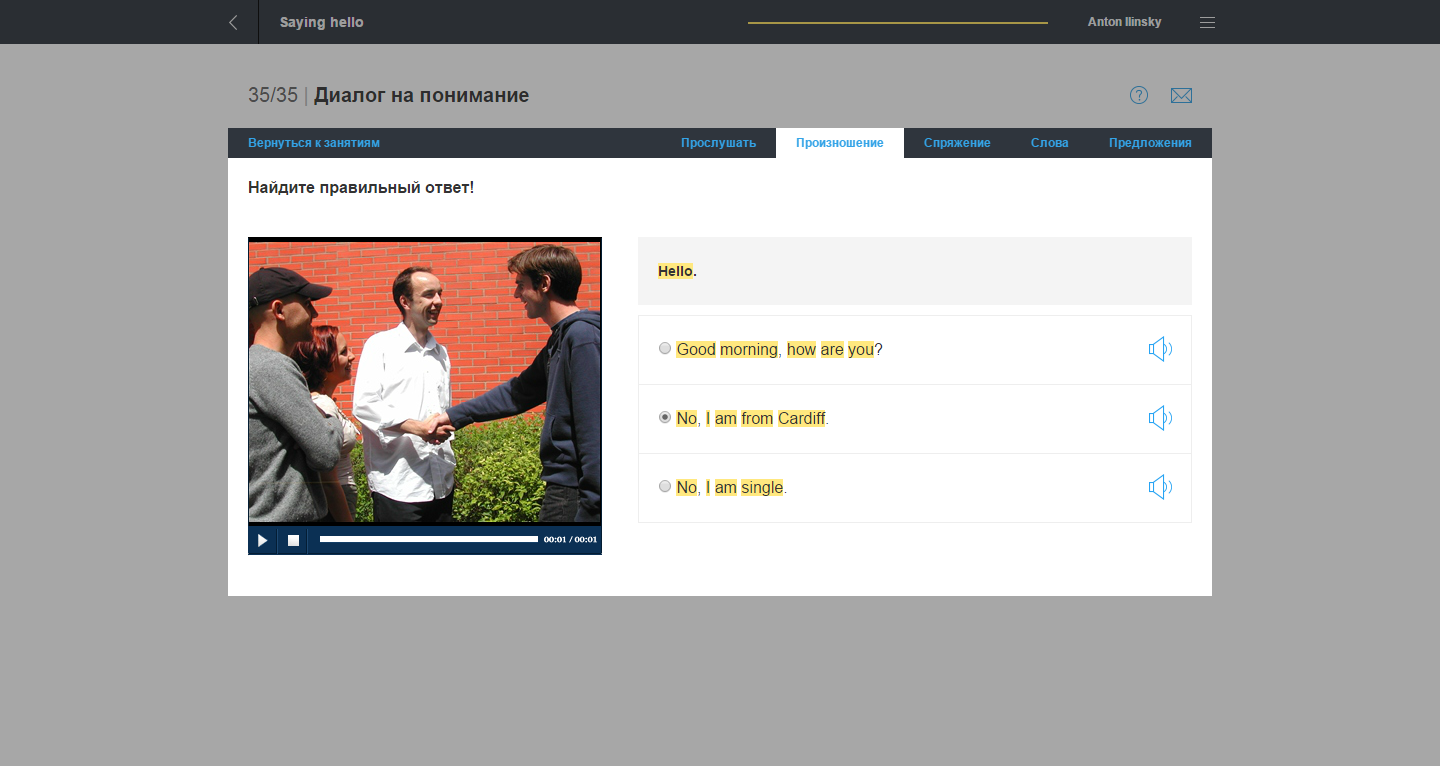 Отработка произношения слова. Сначала говорит диктор…
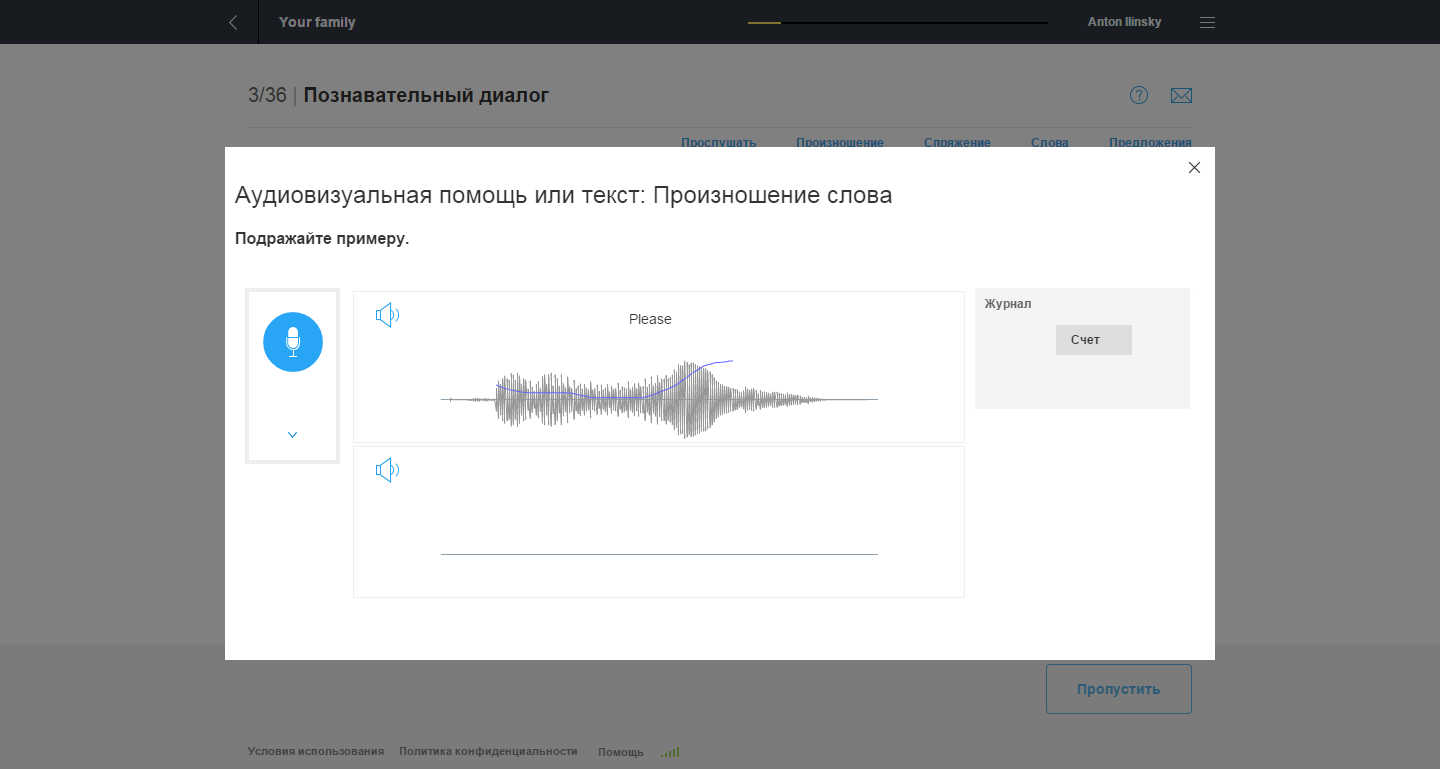 … затем говорит учащийся, и система проставляет ему оценку за качество произношения в виде зеленых черточек. Уровень сложности можно изменить непосредственно в этом задании. На графиках поперечные диаграммы – громкость голоса, кривая линия - интонация
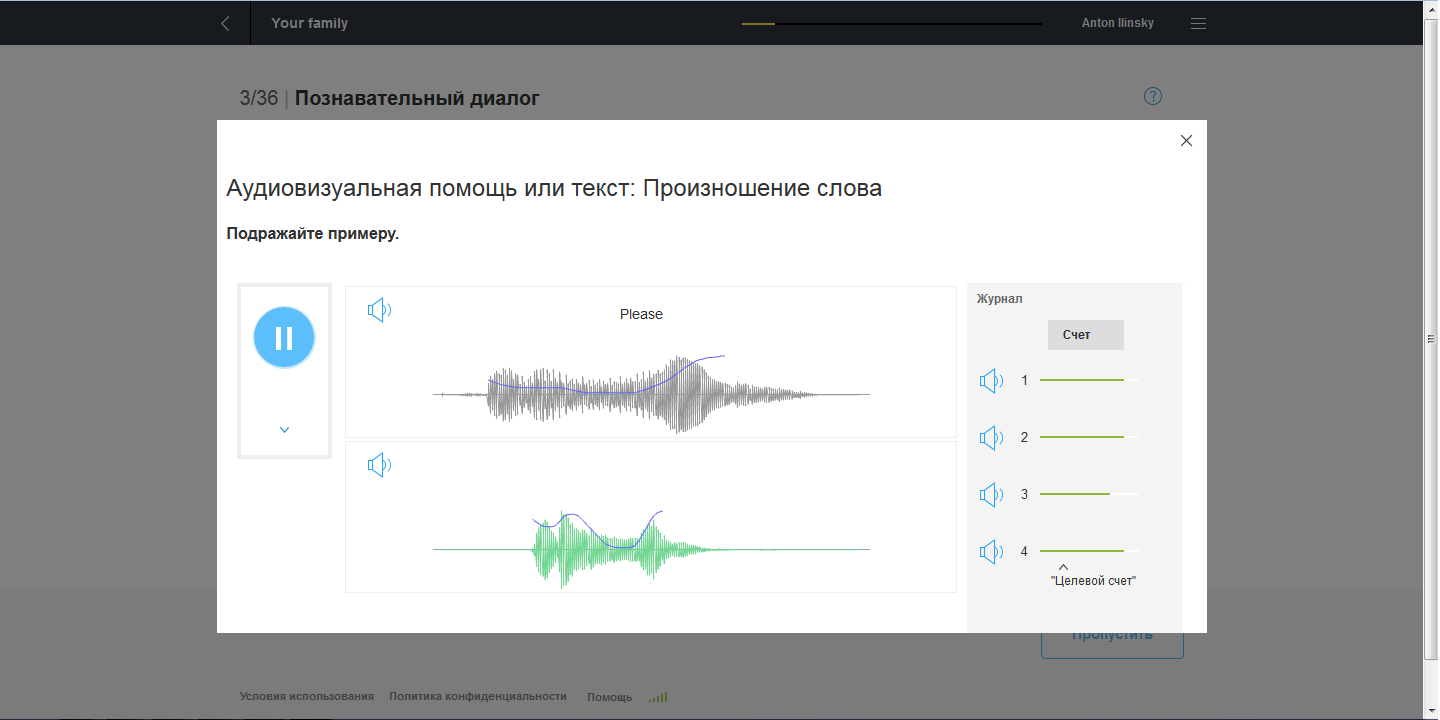 Помощь к заданию
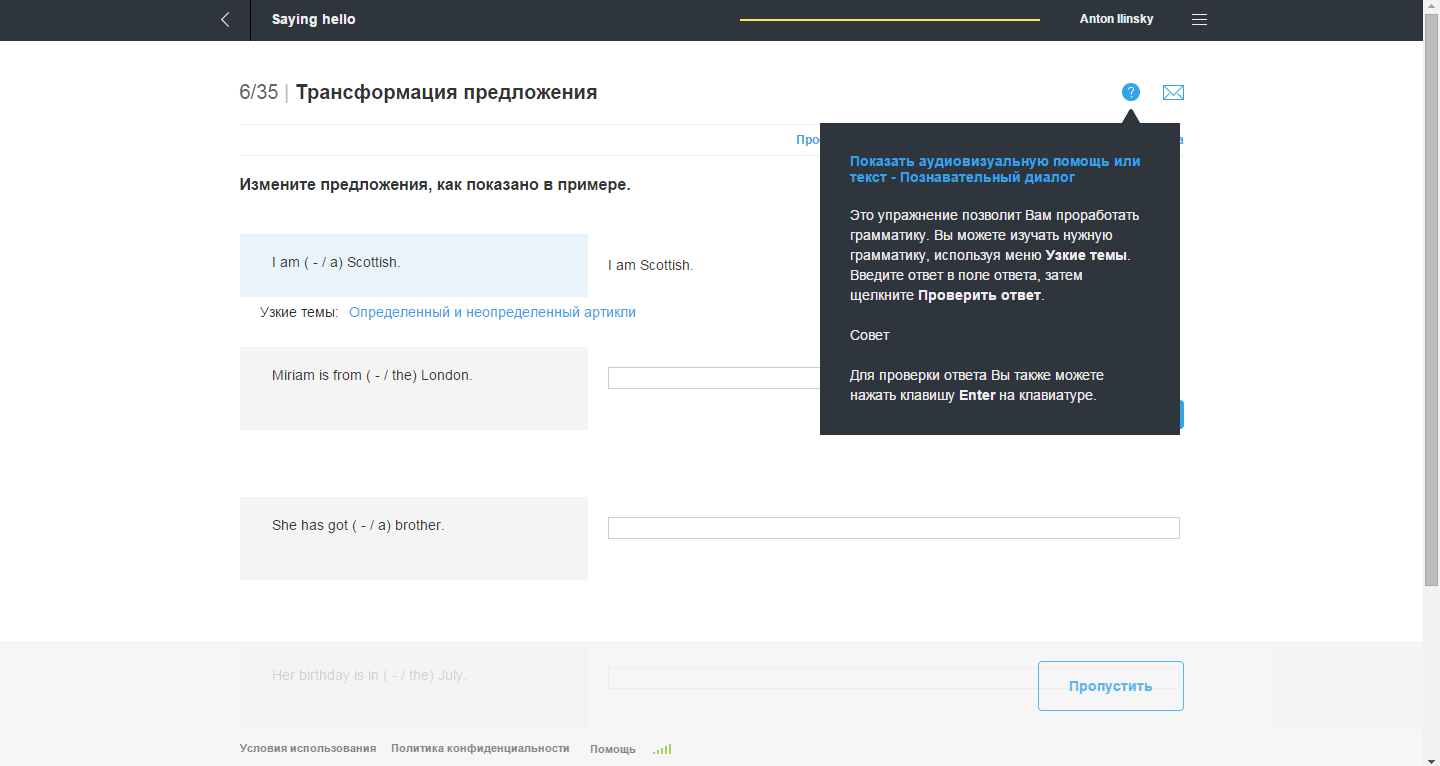 Содержание текущего урока . Для перехода к выполнению задания достаточно кликнуть по его названию.
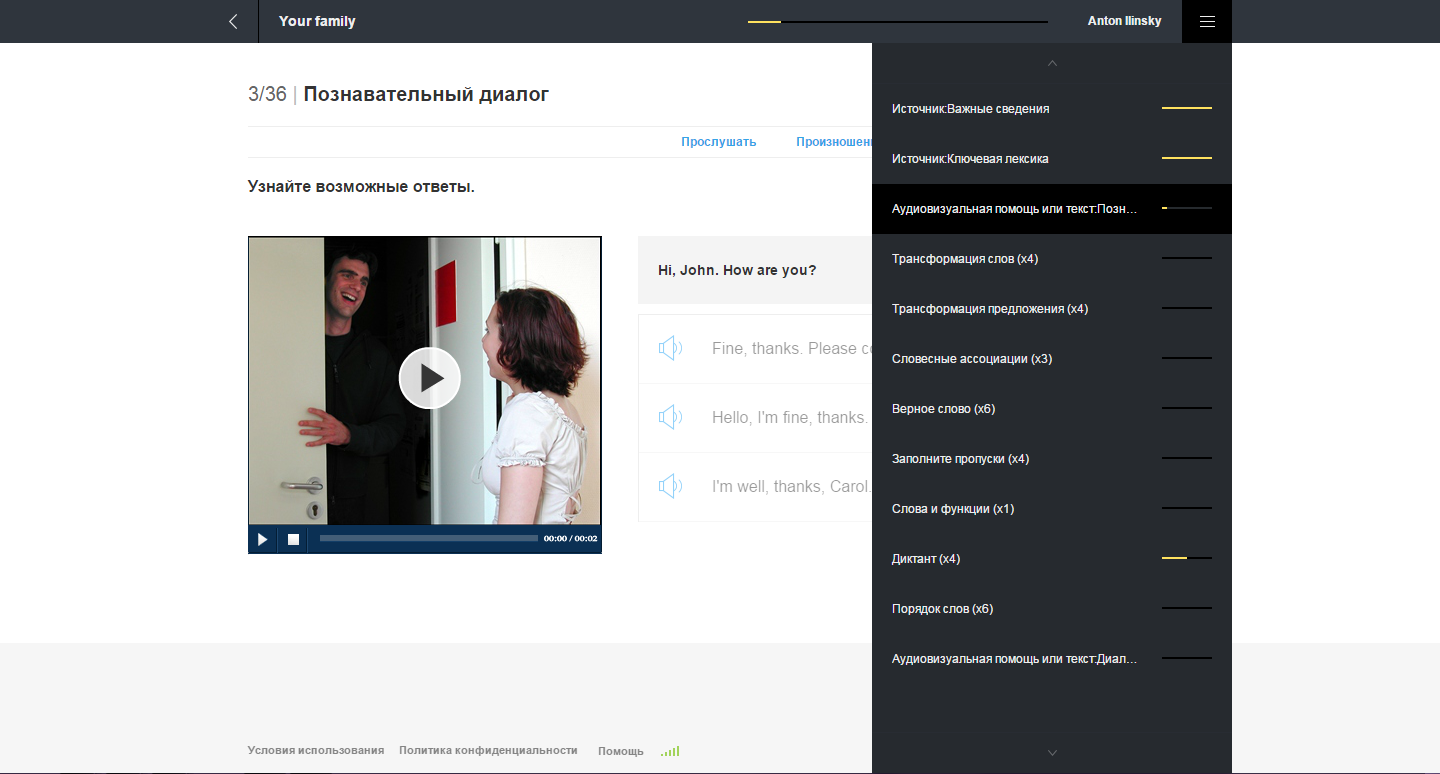 Пример фонетического упражнения. Всего более 47 видов упражнений.
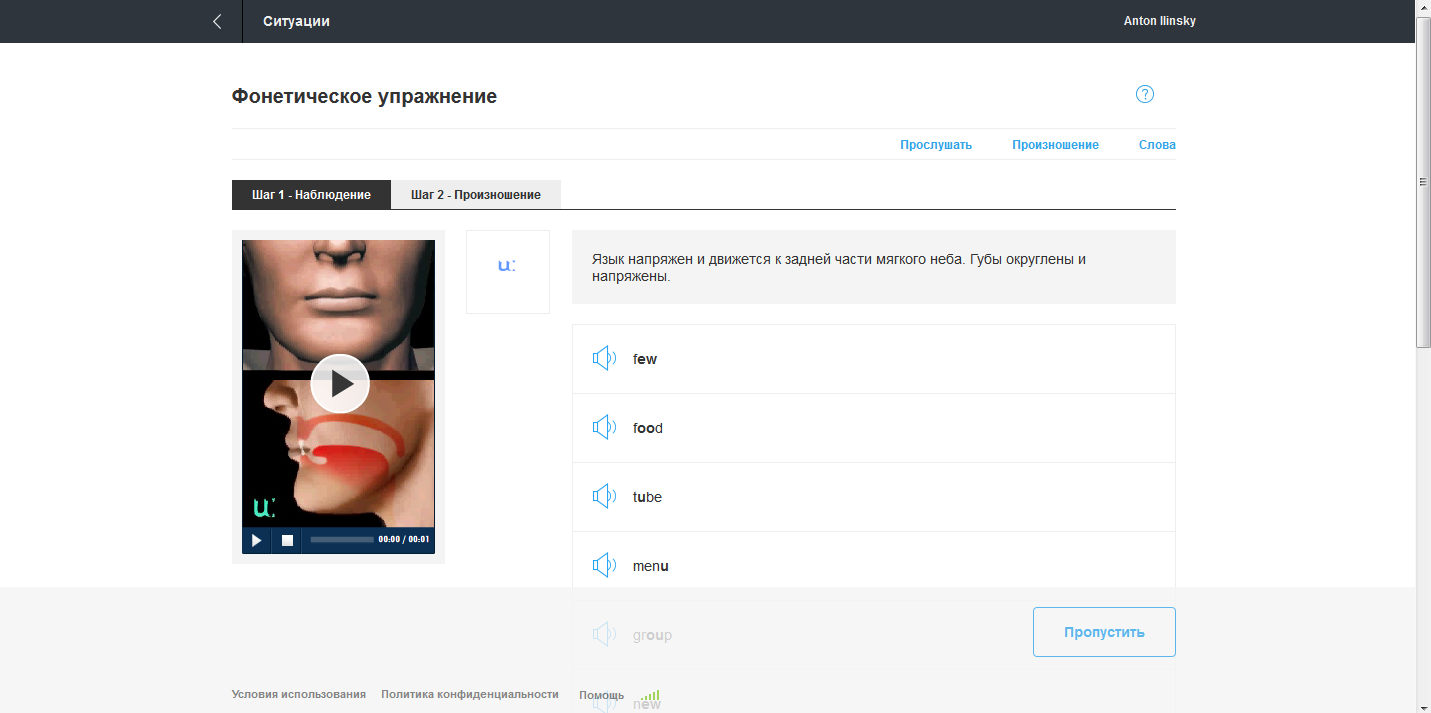 Раздел «Языковой урок»
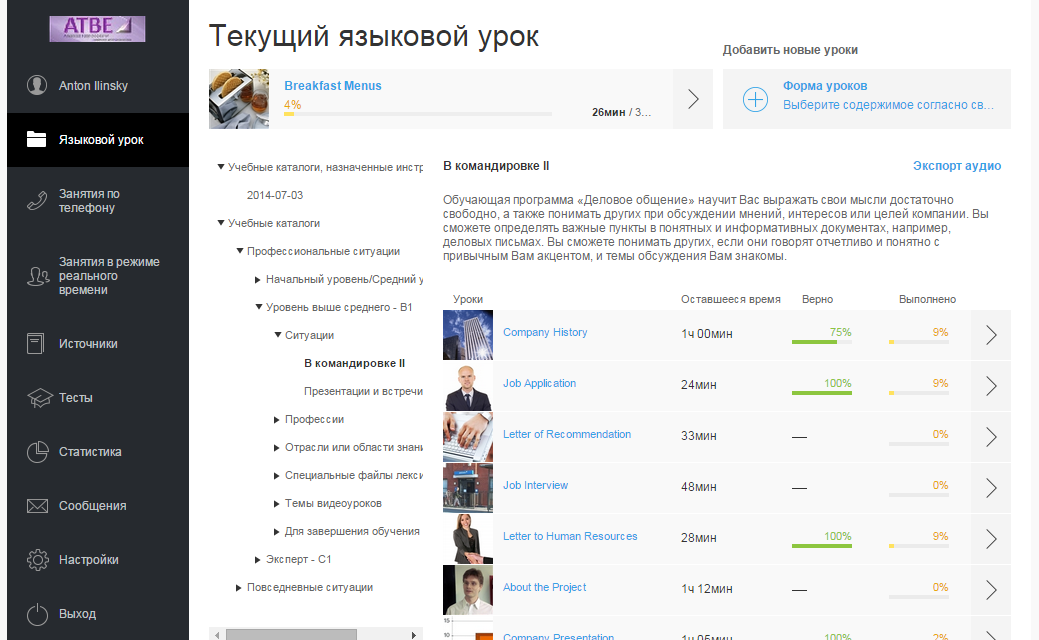 Пополнение учебной программы
Учебная програм-ма
Содержание 
раздела с 
результатами 
обучения
Формирование языковой программы: выбор типа учебных материалов
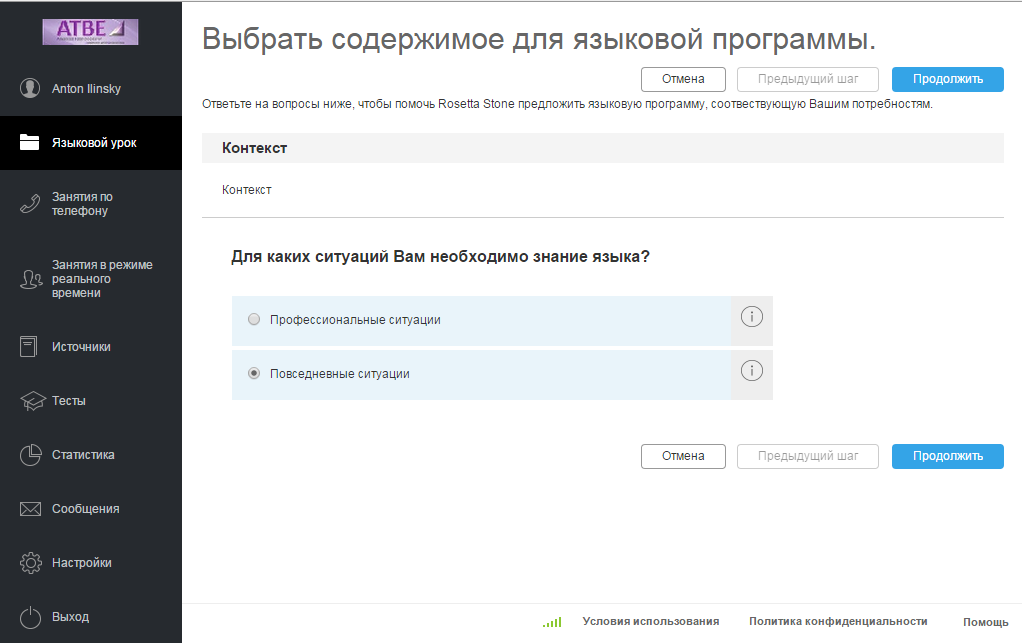 Формирование языковой программы – выбор уровня обучения (при первом входе система это делает автоматически после тестирования учащегося)
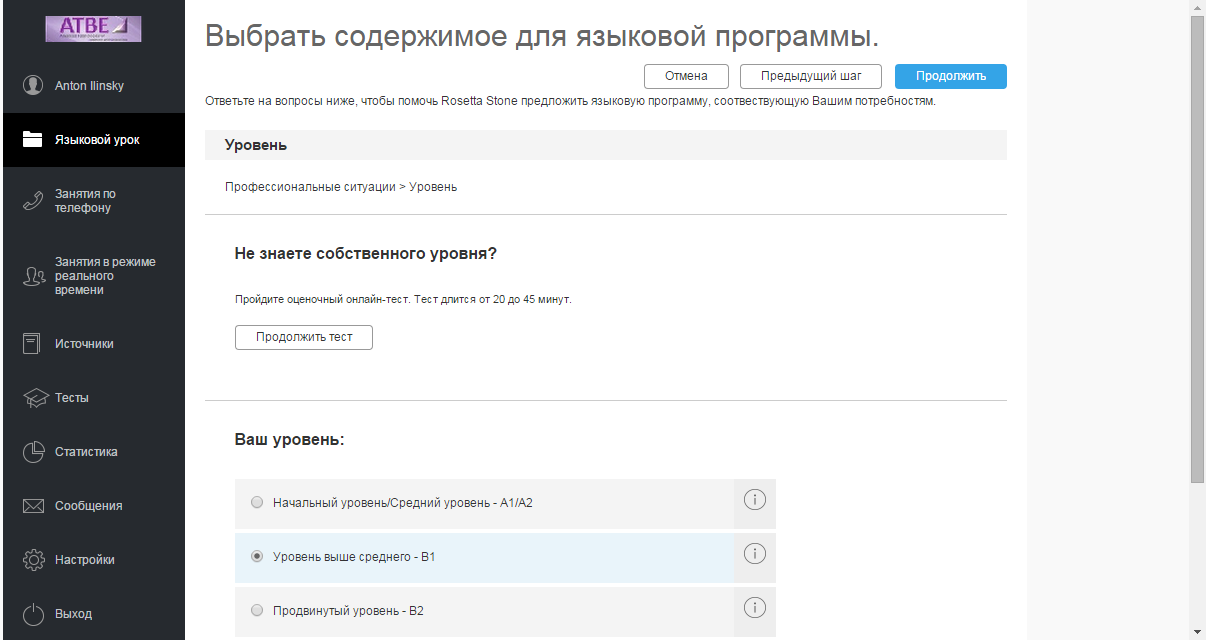 Формирование языковой программы – набор уроков из профессиональных ситуаций
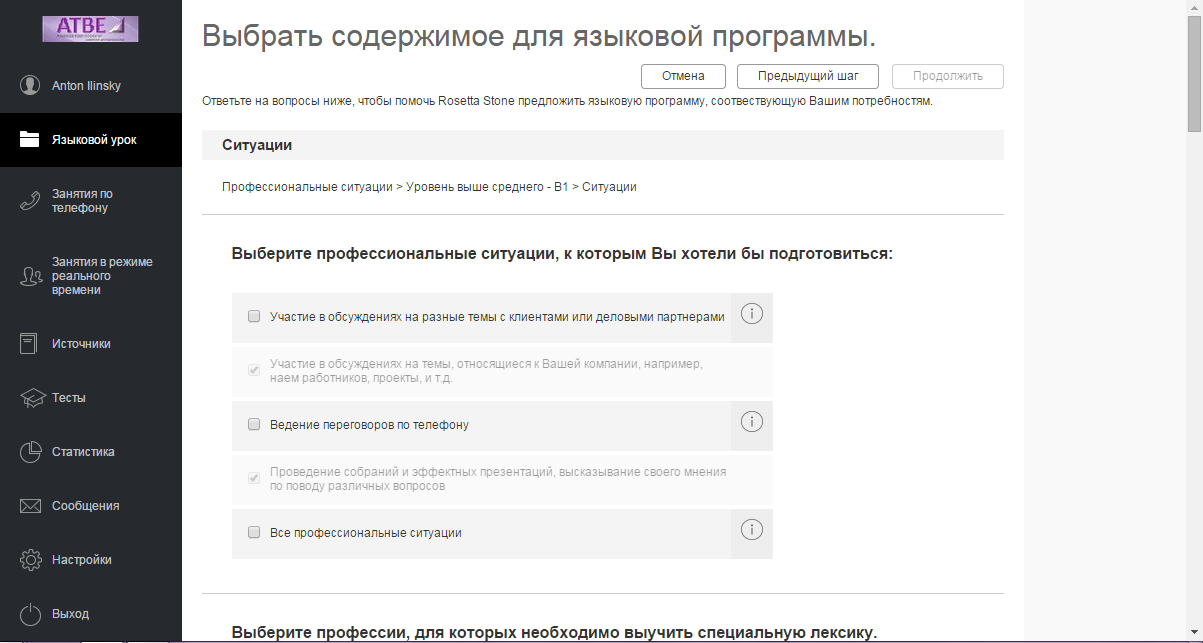 Формирование языковой программы – набор уроков по профессиям
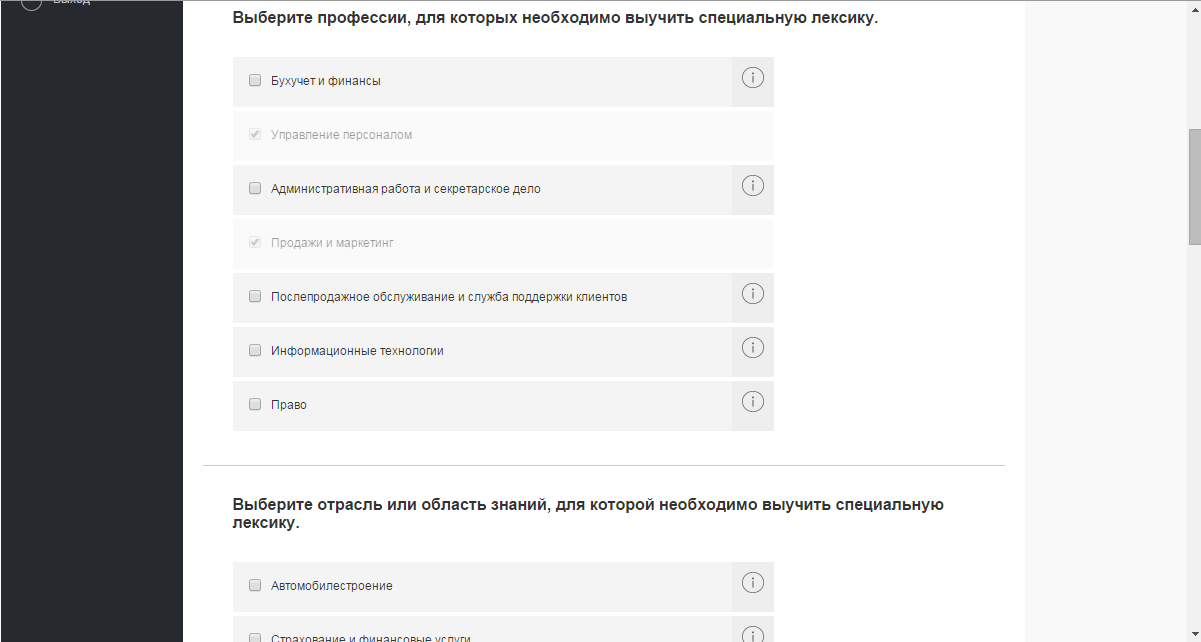 Формирование языковой программы – набор уроков по отраслям и областям знаний
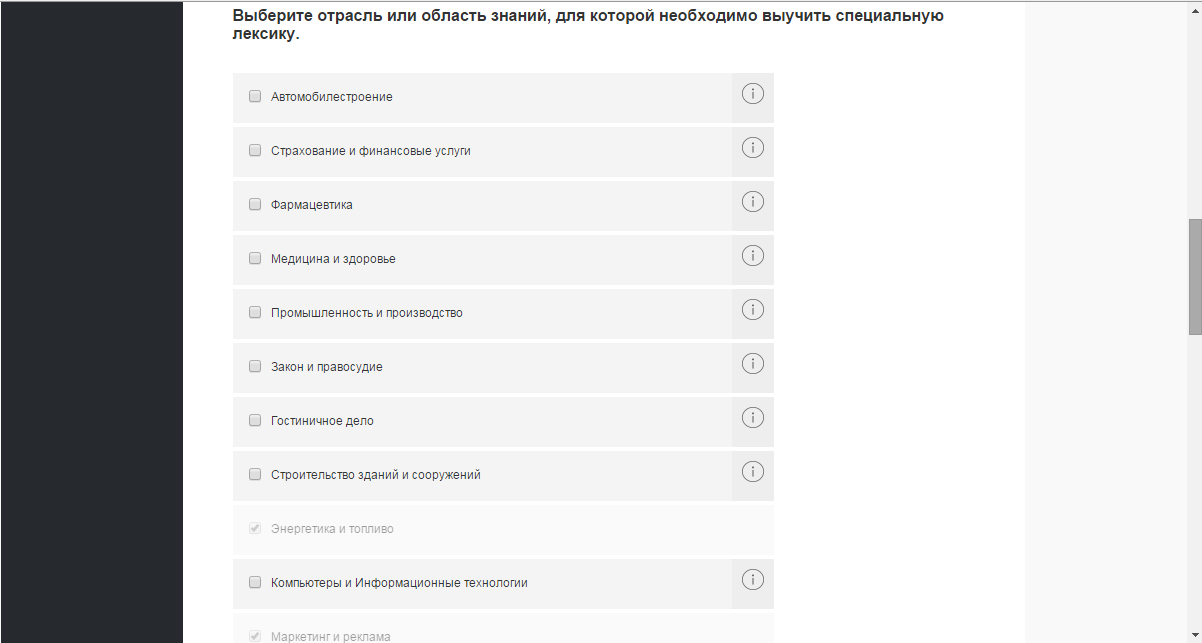 Формирование языковой программы – набор по отраслям и областям знаний
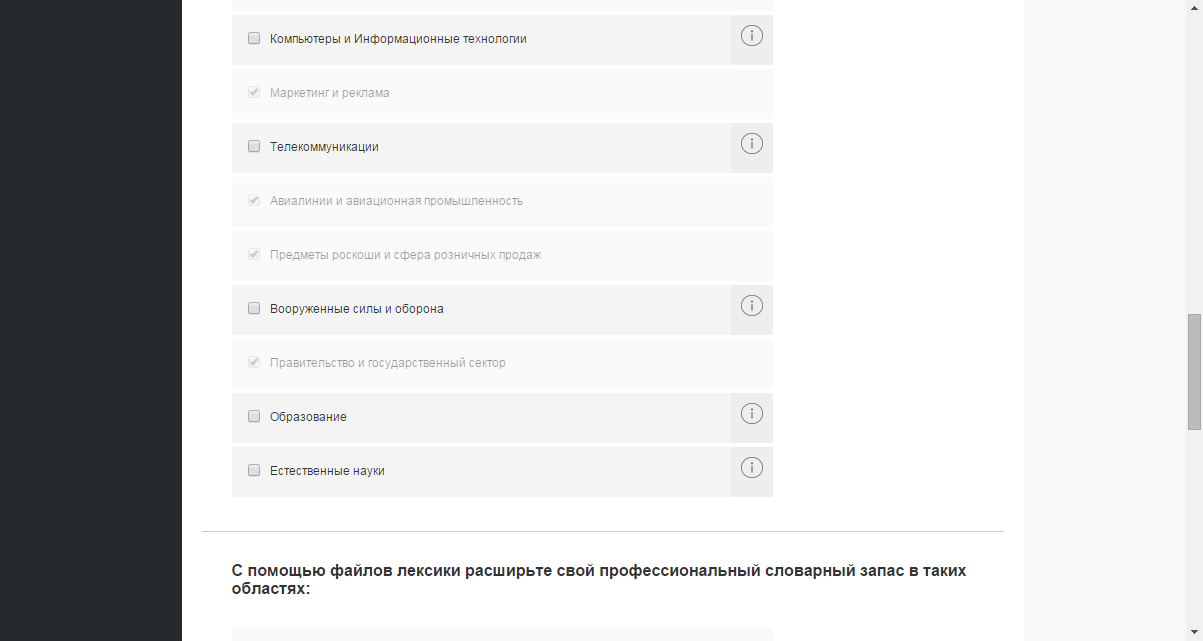 Формирование языковой программы – выбор лексических заданий
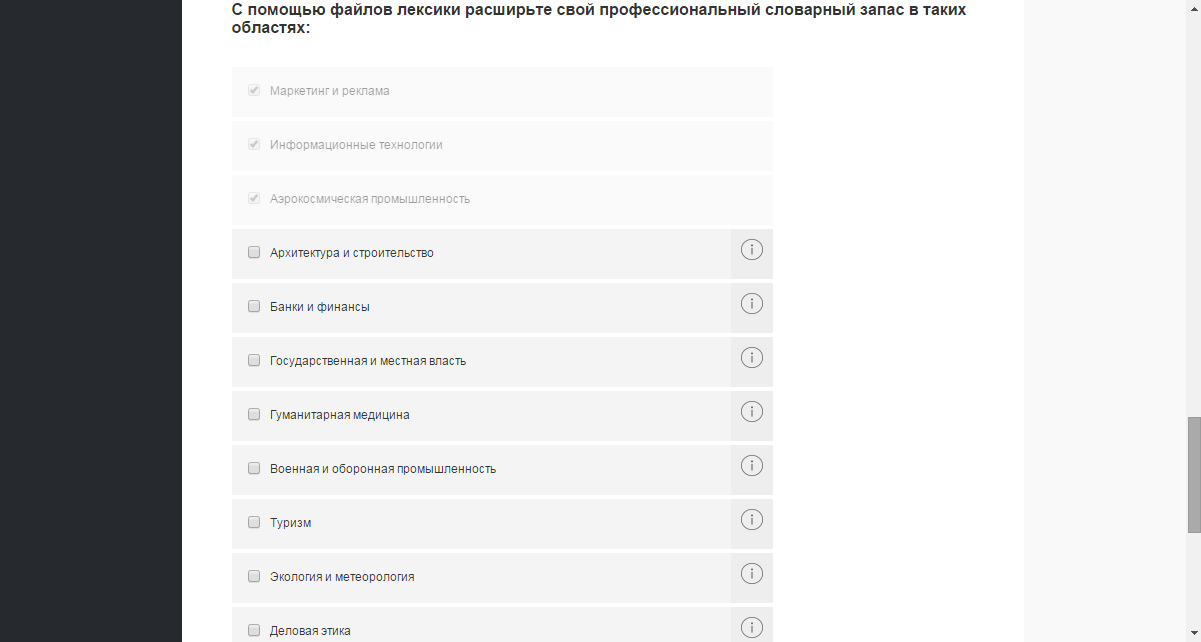 Раздел источники, лексика
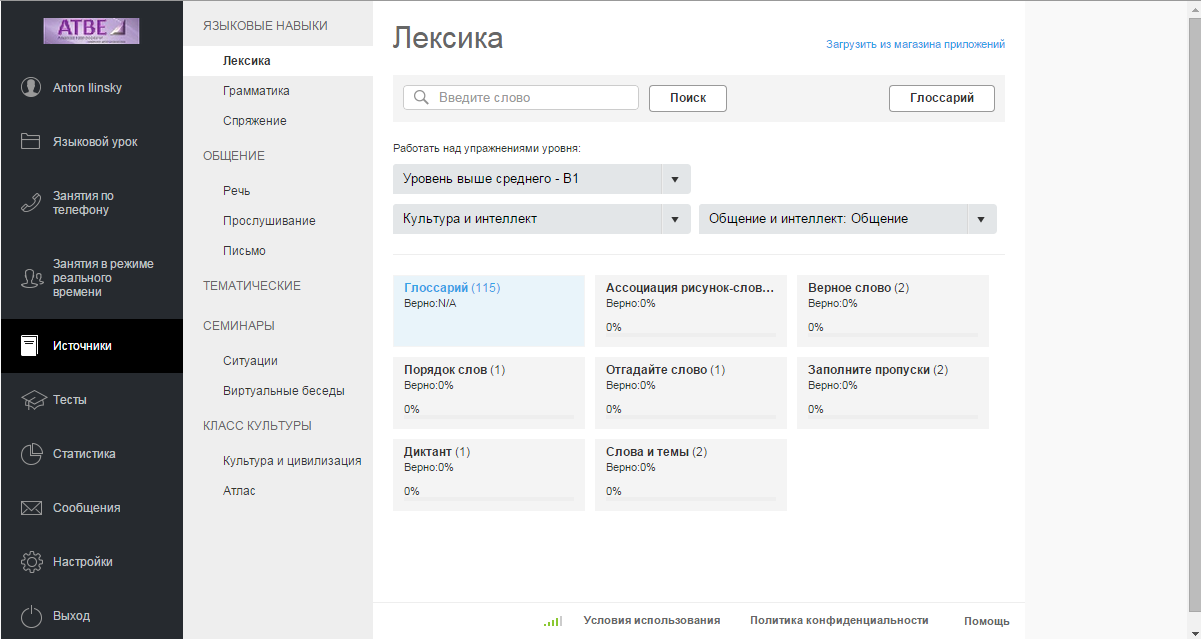 Выбор 
тематики
Глоссарий и 
набор 
упражнений 
для введения 
новых слов в оборот
Раздел источники, грамматика – набор упражнений для изучения и закрепления грамматики для выбранного уровня и выбранной темы
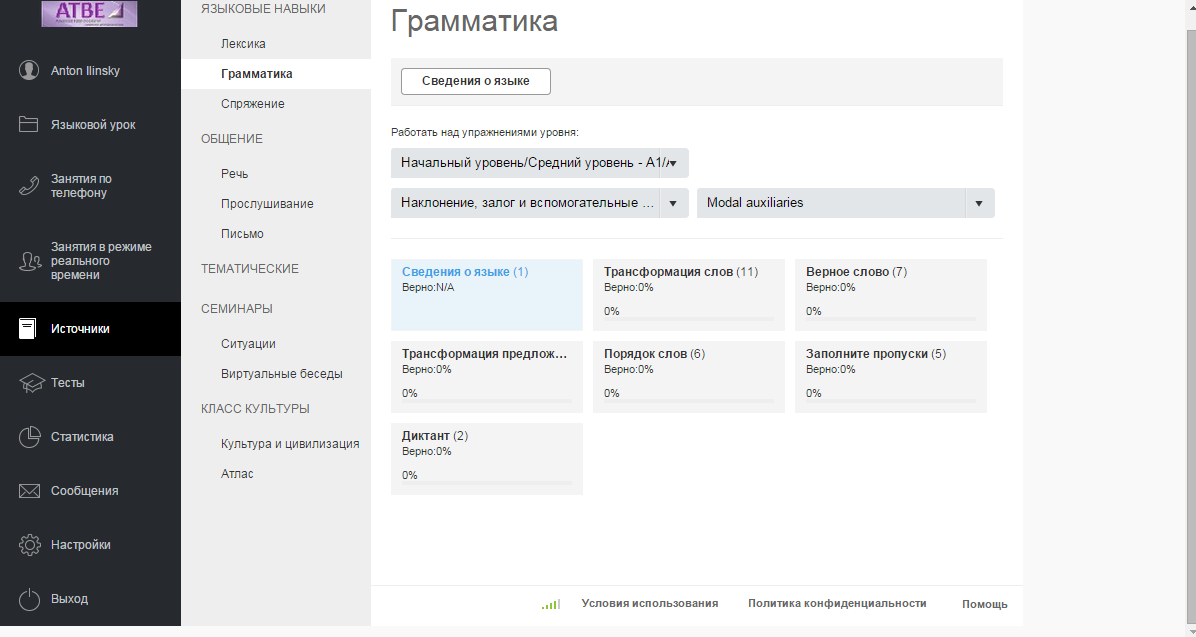 Выбор 
тематики
Правило и 
набор 
упражнений 
для введения 
правила в практику
Раздел источники, спряжение глаголов
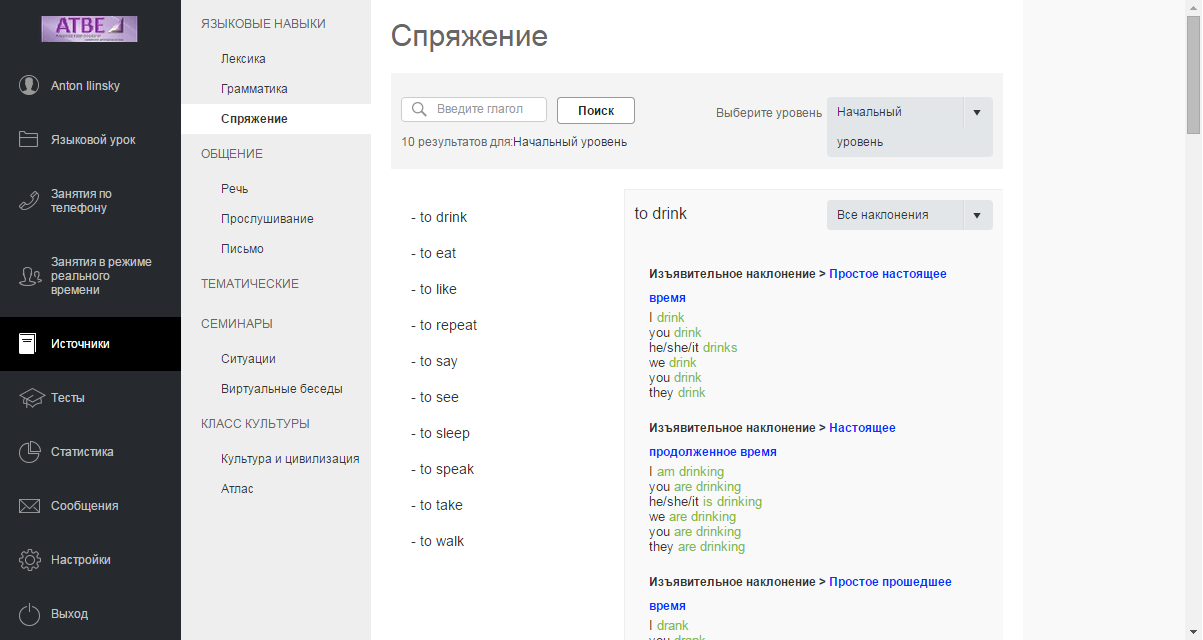 Раздел источники, отработка разговорных навыков
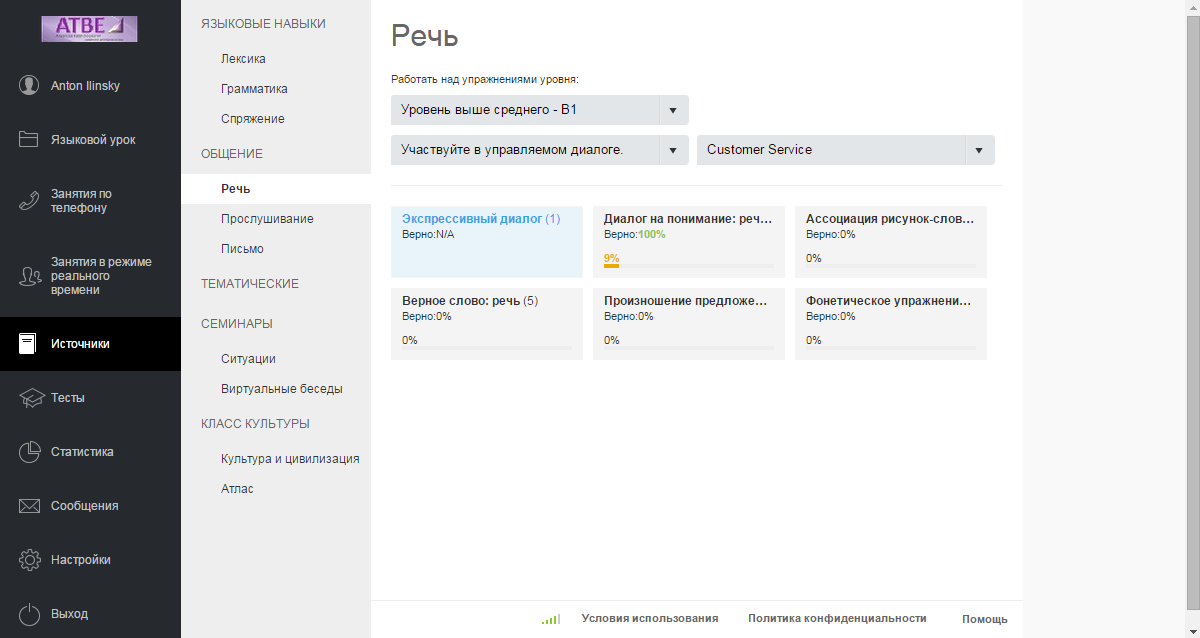 Выбор 
тематики
Набор 
практических
упражнений
Раздел источники, отработка восприятия речи на слух
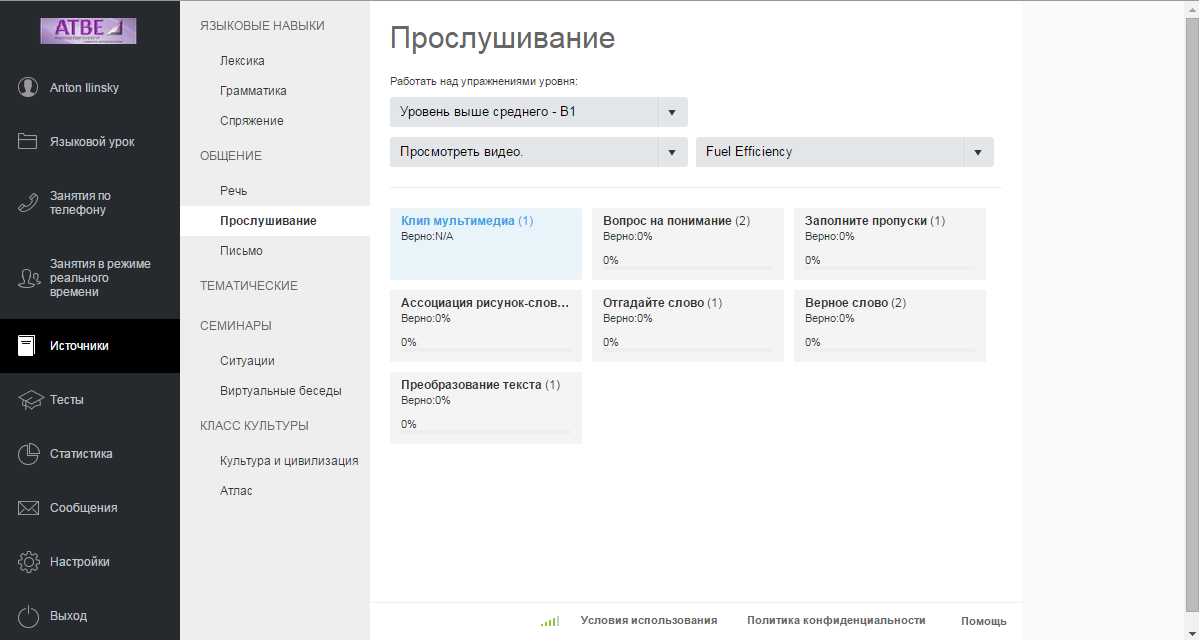 Выбор 
тематики
Набор 
практических
упражнений
Раздел источники, отработка навыков письма
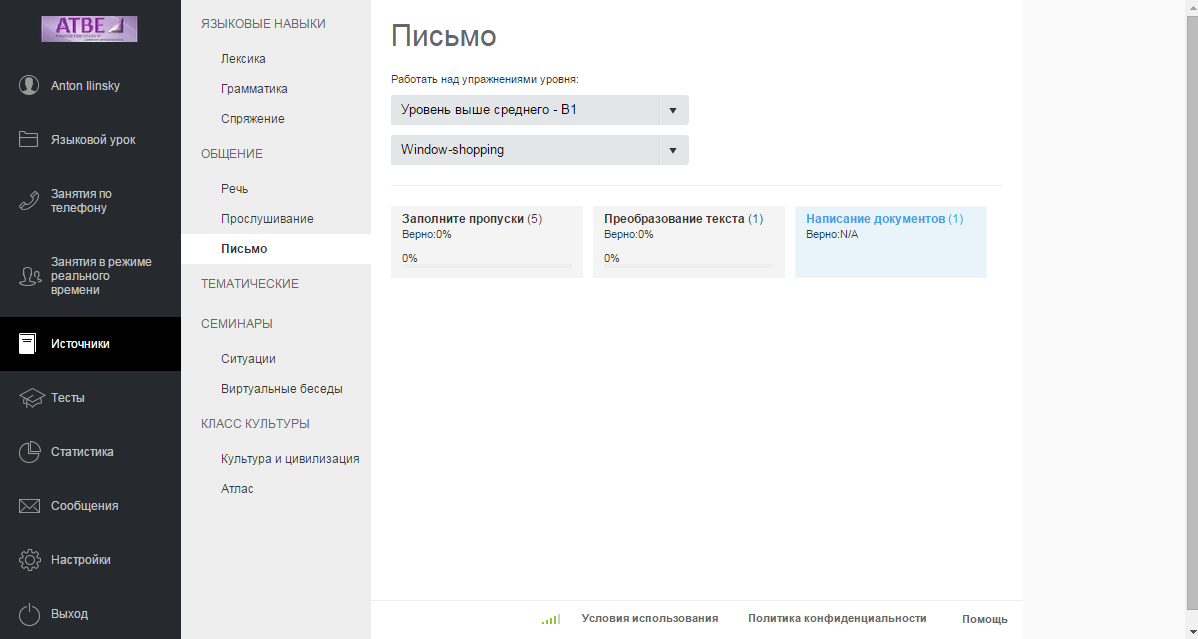 Выбор 
тематики
Набор 
практических
упражнений
Раздел источники, набор интенсивов по различным тематикам, каждый из которых позволяет быстро подготовиться к нужной ситуации
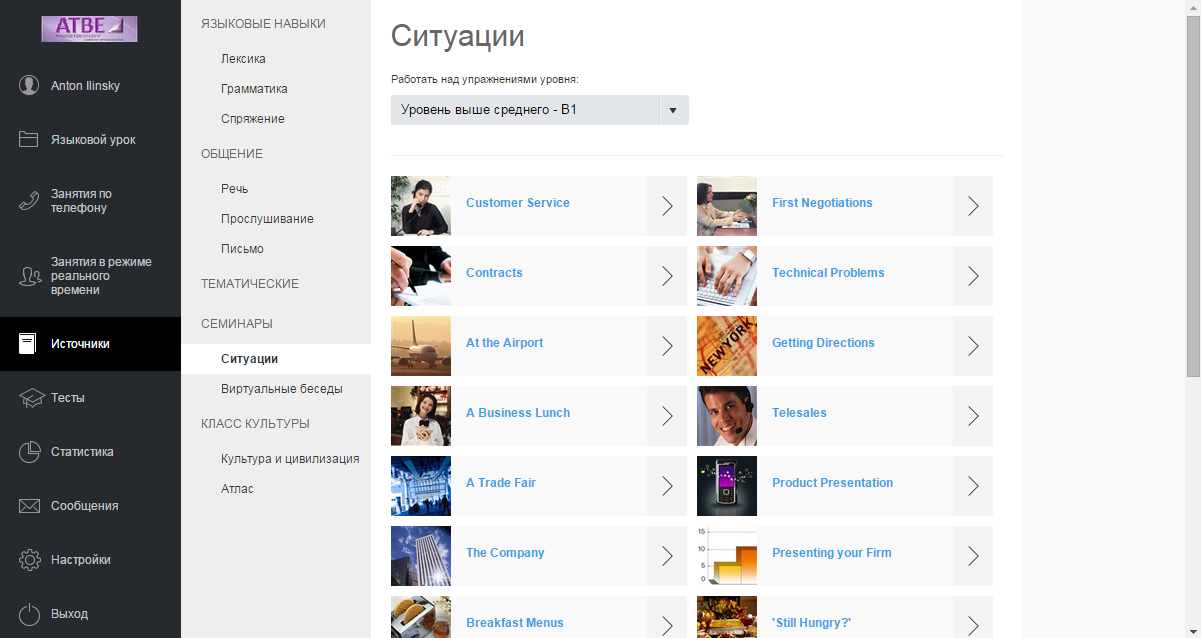 Выбор 
уровня
Набор 
интенсивов
Раздел источники, ситуации – содержание интенсива по теме «В аэропорту»
Выбранная 
тематика
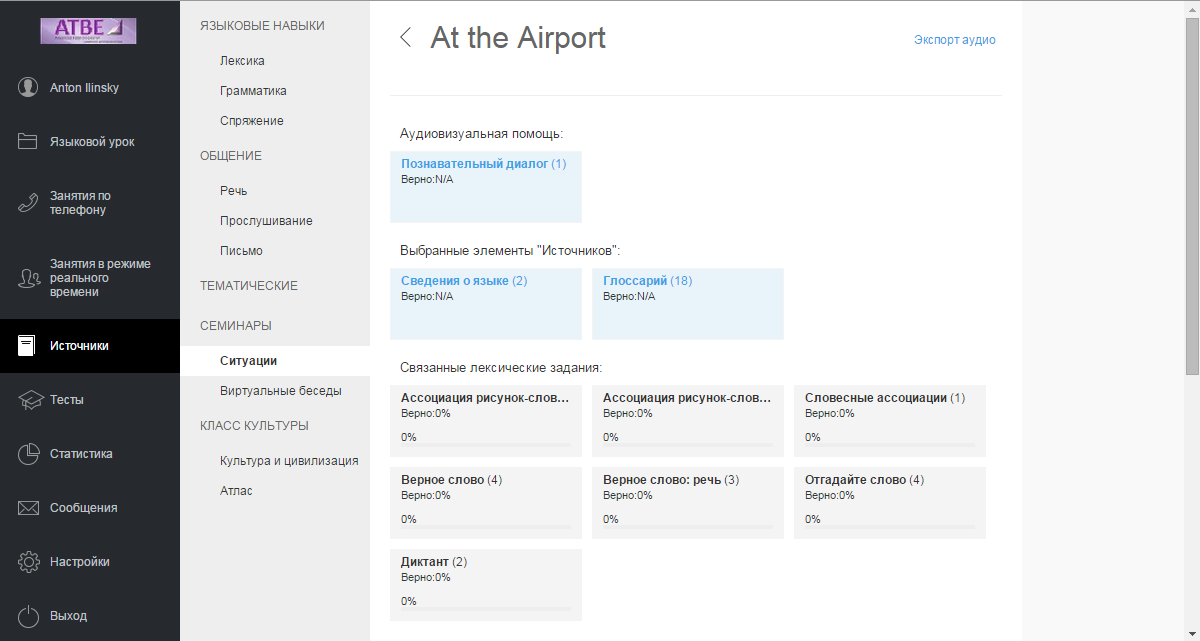 Набор 
практических
упражнений
Раздел источники, виртуальные беседы, которые имитируют реальное общение, позволяют человеку справиться с языковым барьером (боязнью разговаривать на языке) и научиться быстро ориентироваться во время общения
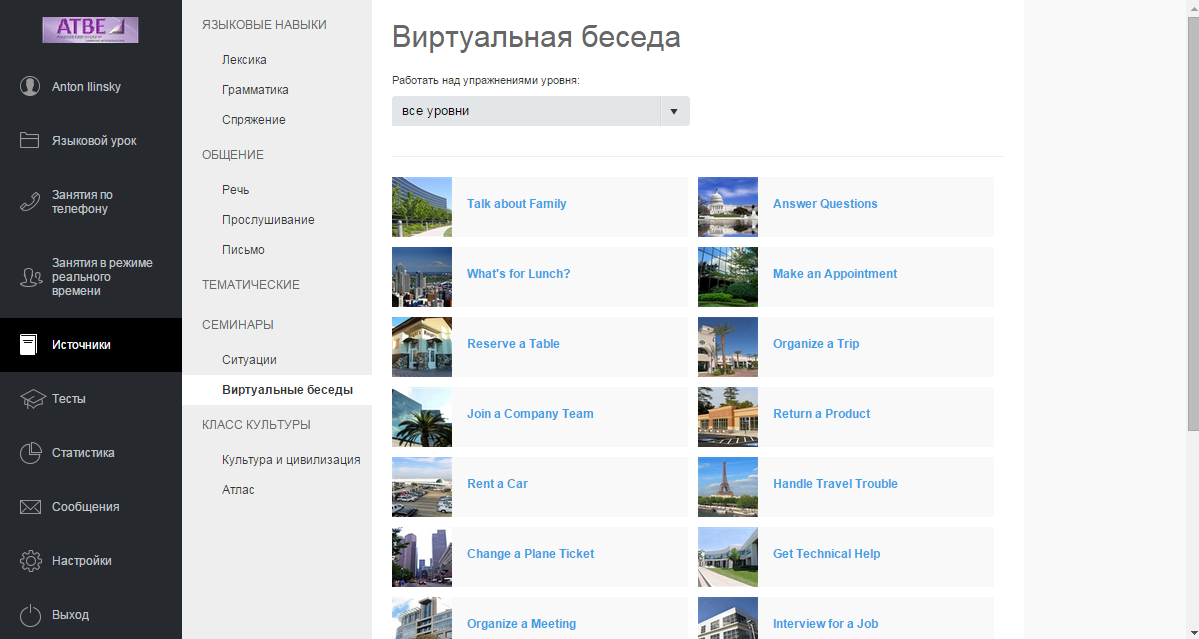 Выбор 
уровня
Набор 
виртуальных 
бесед
Раздел источники, виртуальные беседы – обозначение контекста беседы
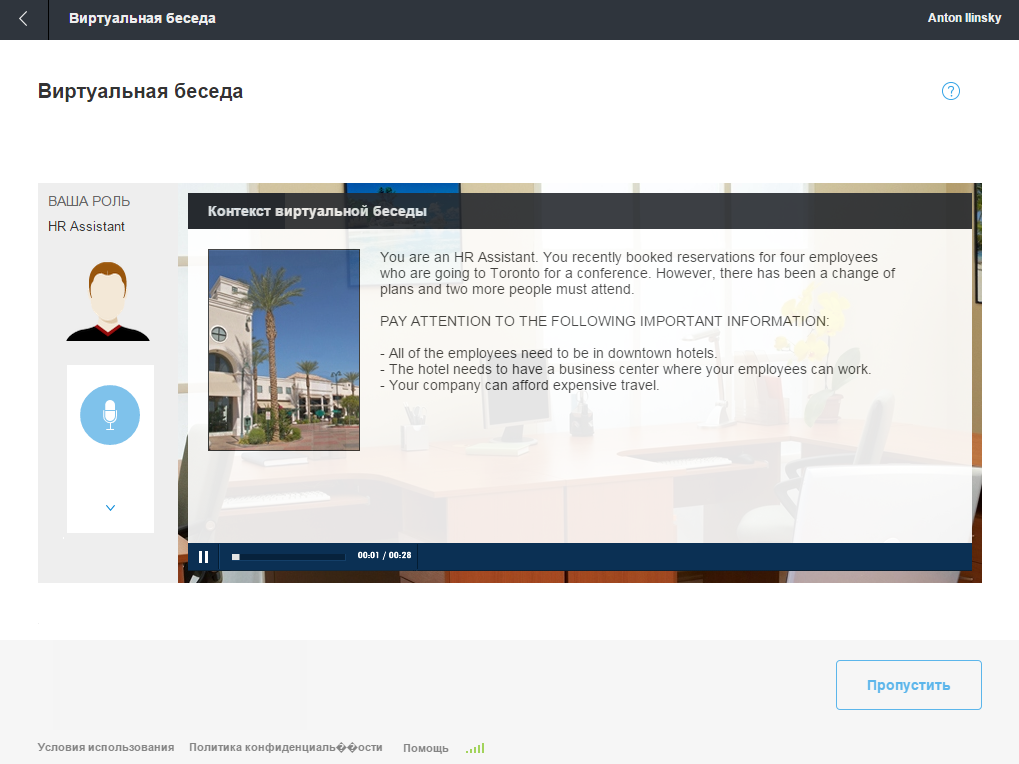 Контекст диалога
Раздел источники, виртуальные беседы – общение началось
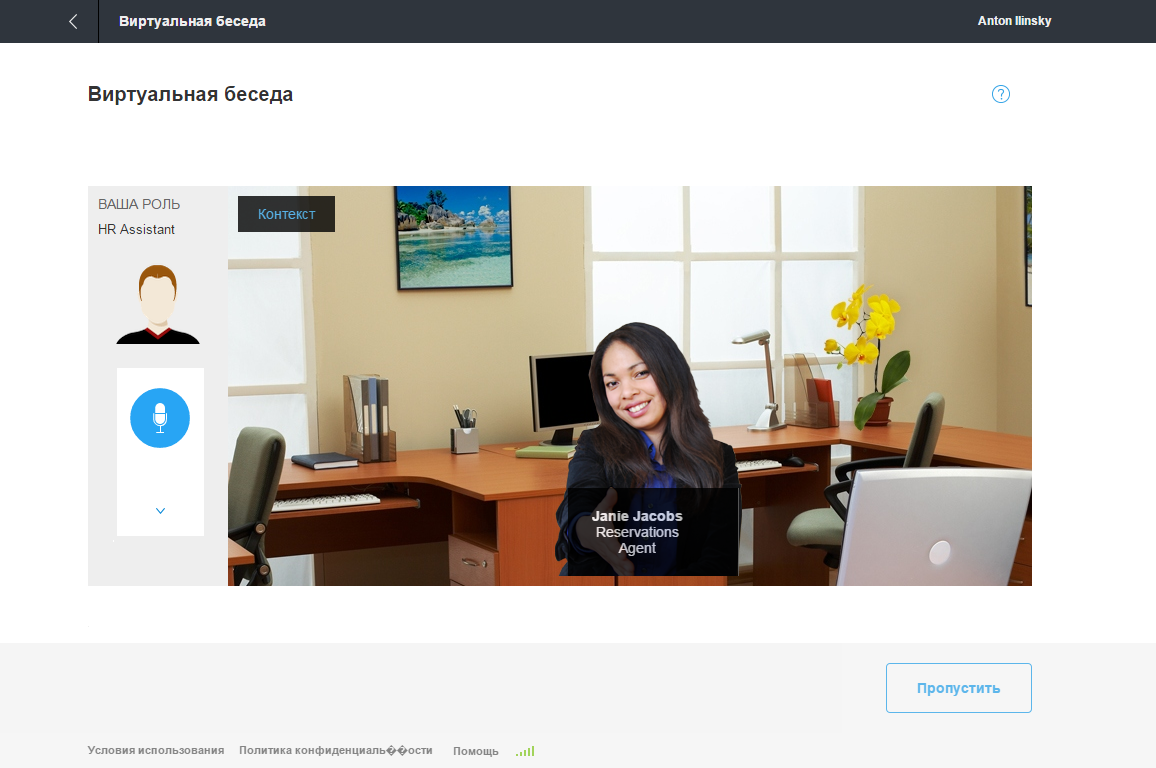 Персонаж задает вопросы и адекватно реагирует на Ваши ответы
Раздел источники, виртуальные беседы – если два раза был дан неверный или невразумительный ответ, то учащийся получает подсказки: текст, который говорил персонаж (собеседник) и варианты подходящих ответов
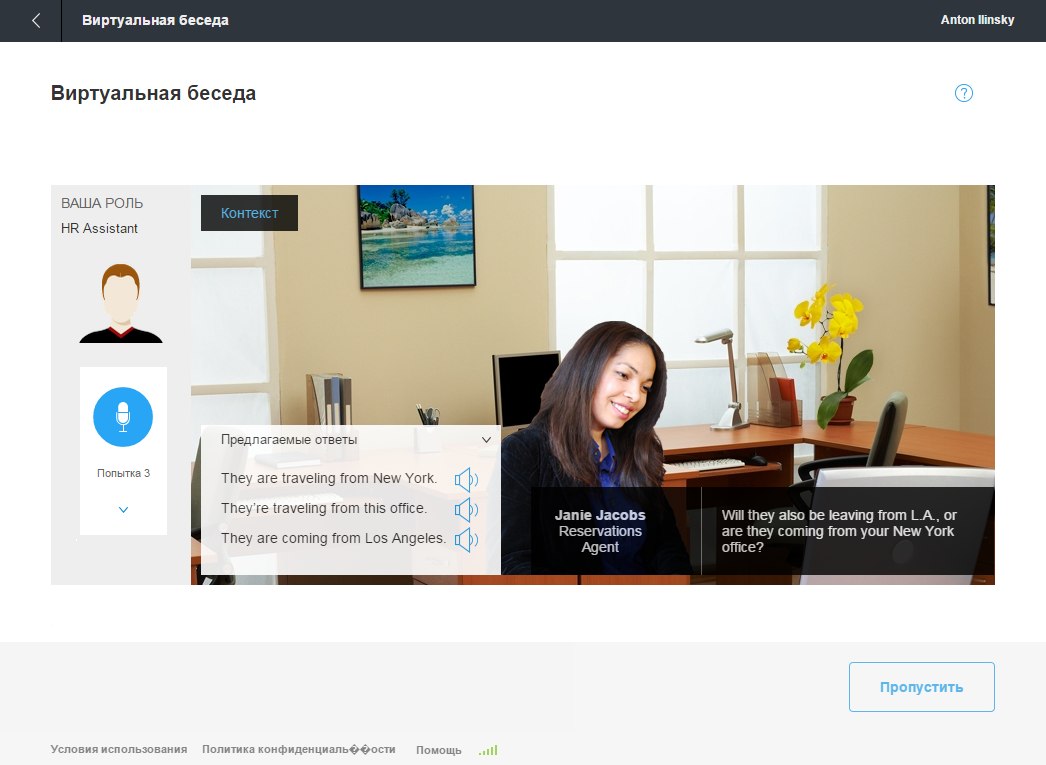 Раздел тесты. Оценочный тест определяет уровень знания языка в самом начале обучения, остальные тесты позволяют получить представление о результатах обучения. Тесты достижений частично эмитируют прохождение официальной сертификации и имеют привязку результатов к стандартам CEFR
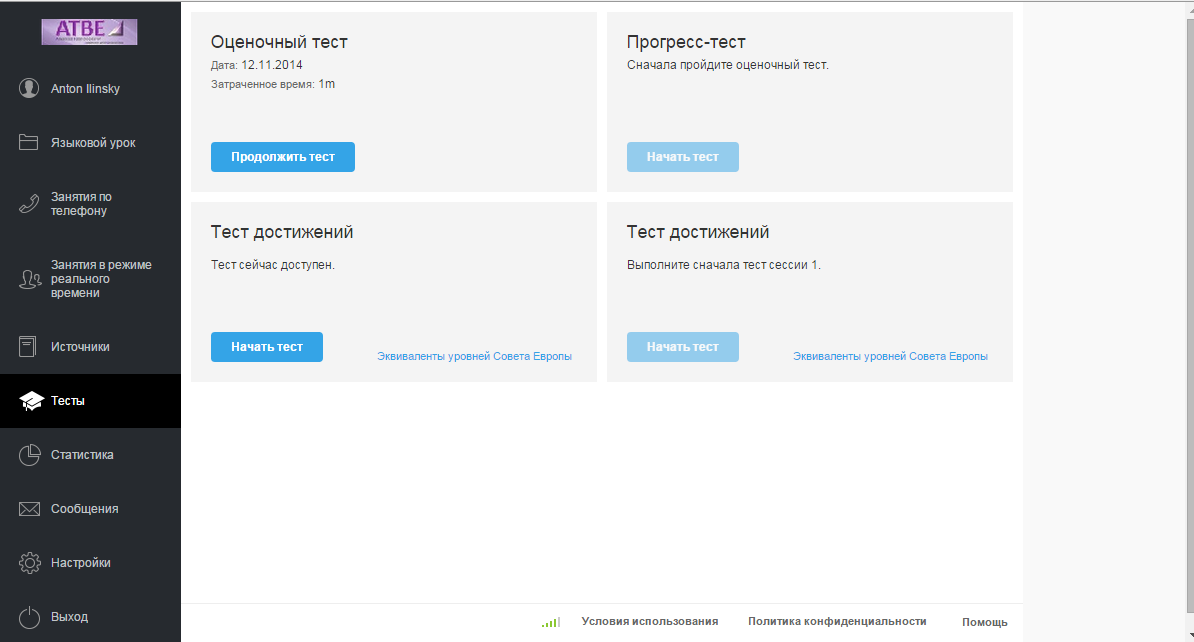 Общая статистика по результатам обучения студента
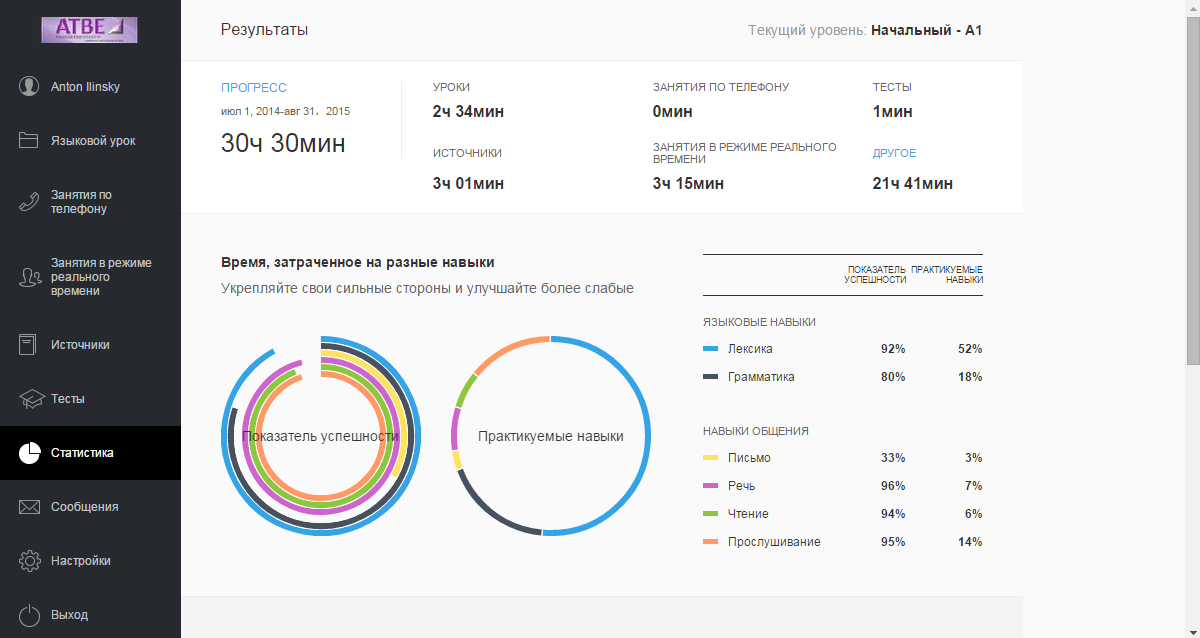 Отчет об успеваемости студента
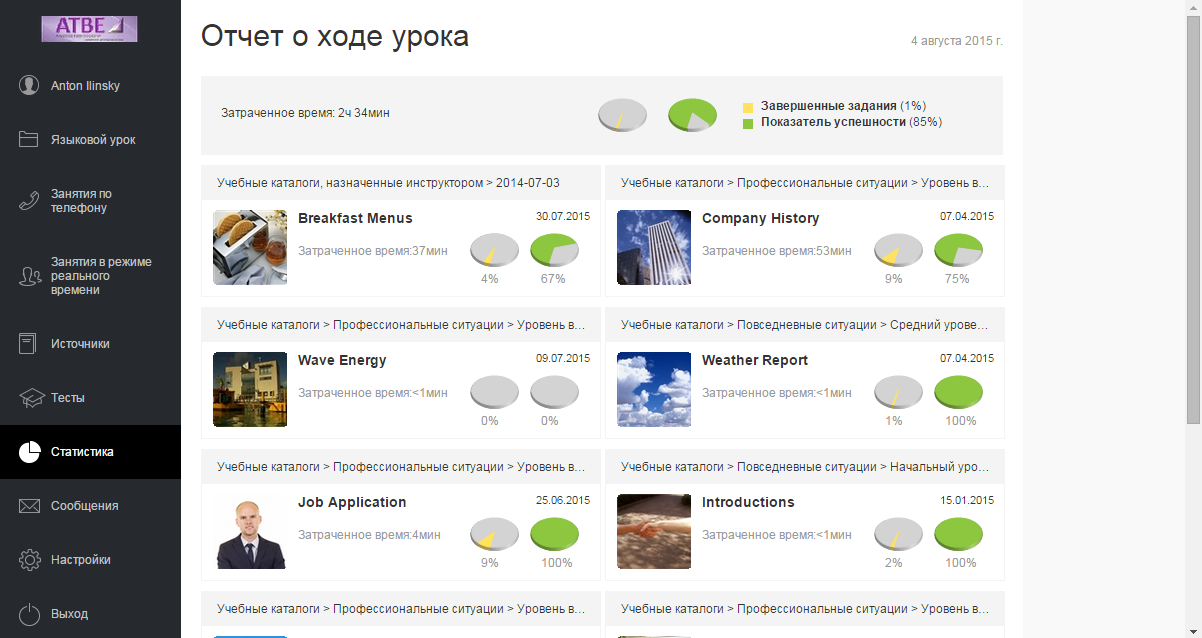 Вход в роли менеджера учебного процесса
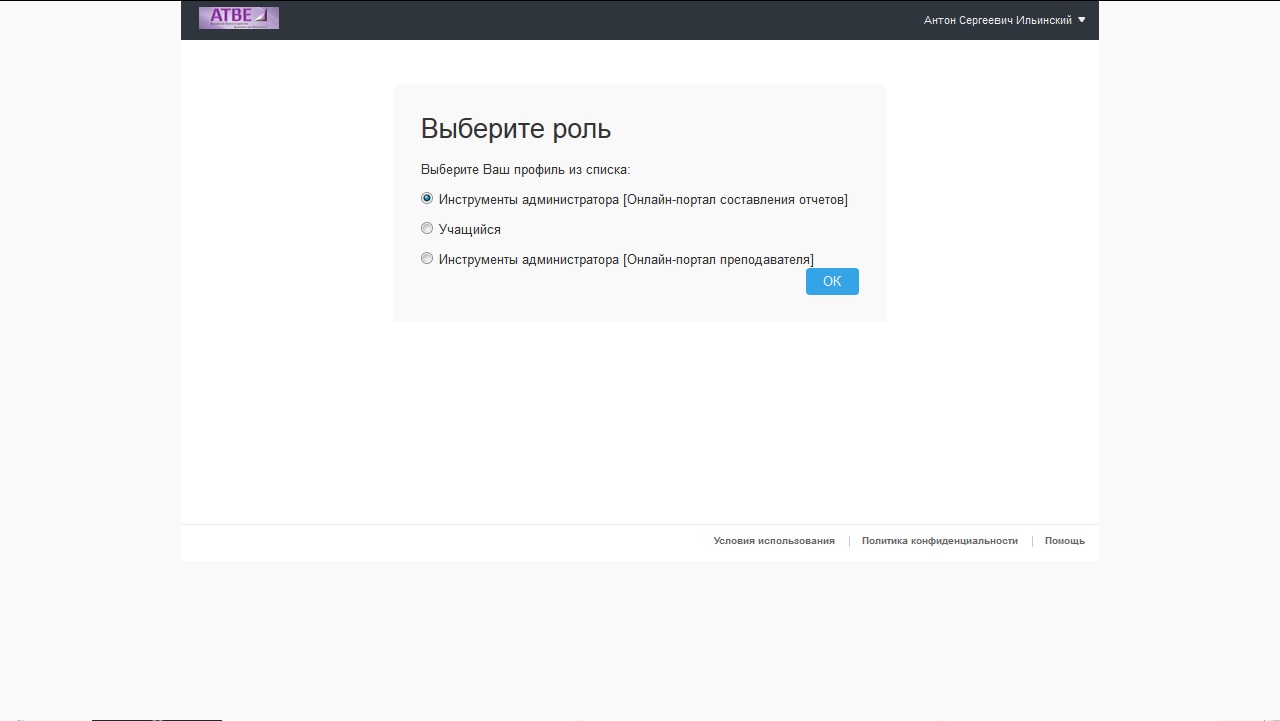 Роль менеджера учебного процесса:
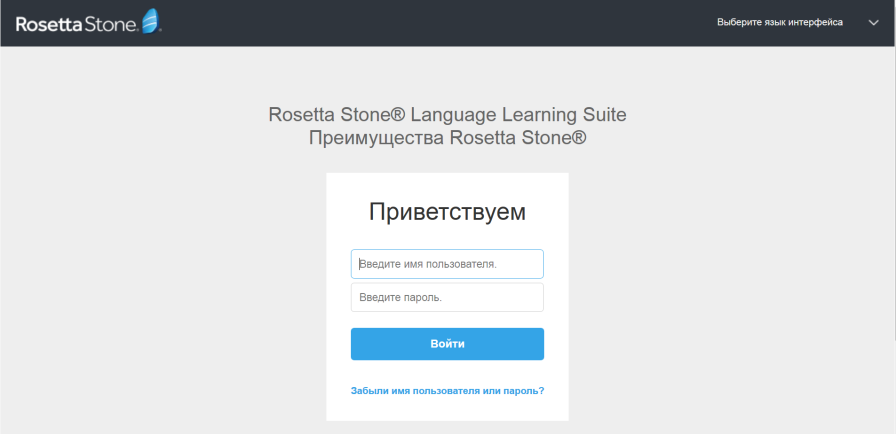 Портал менеджера учебного процесса
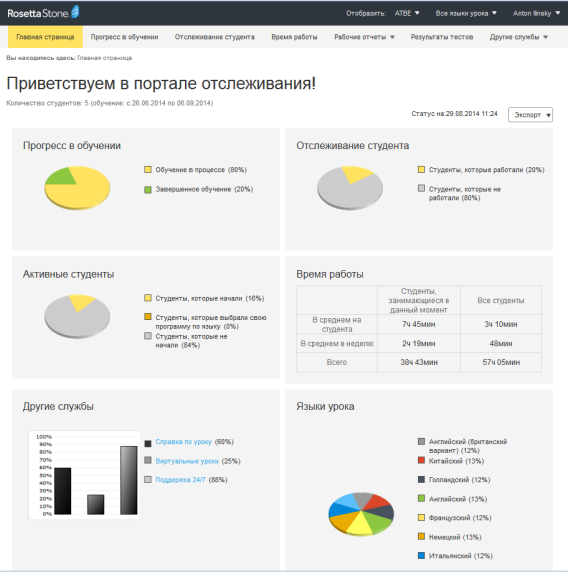 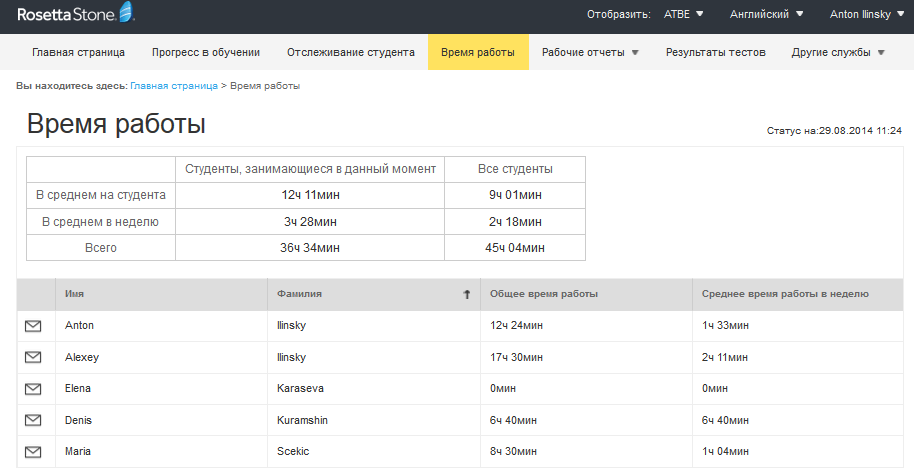 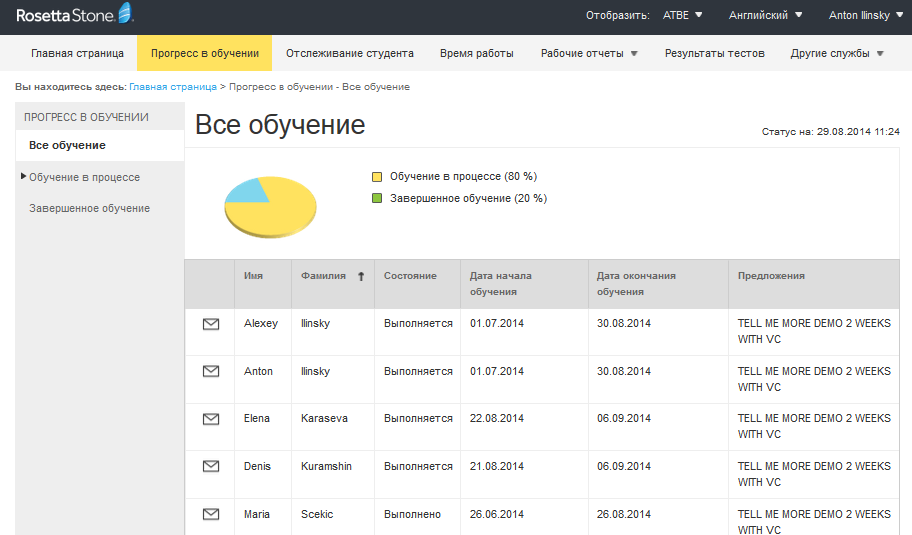 Основное окно
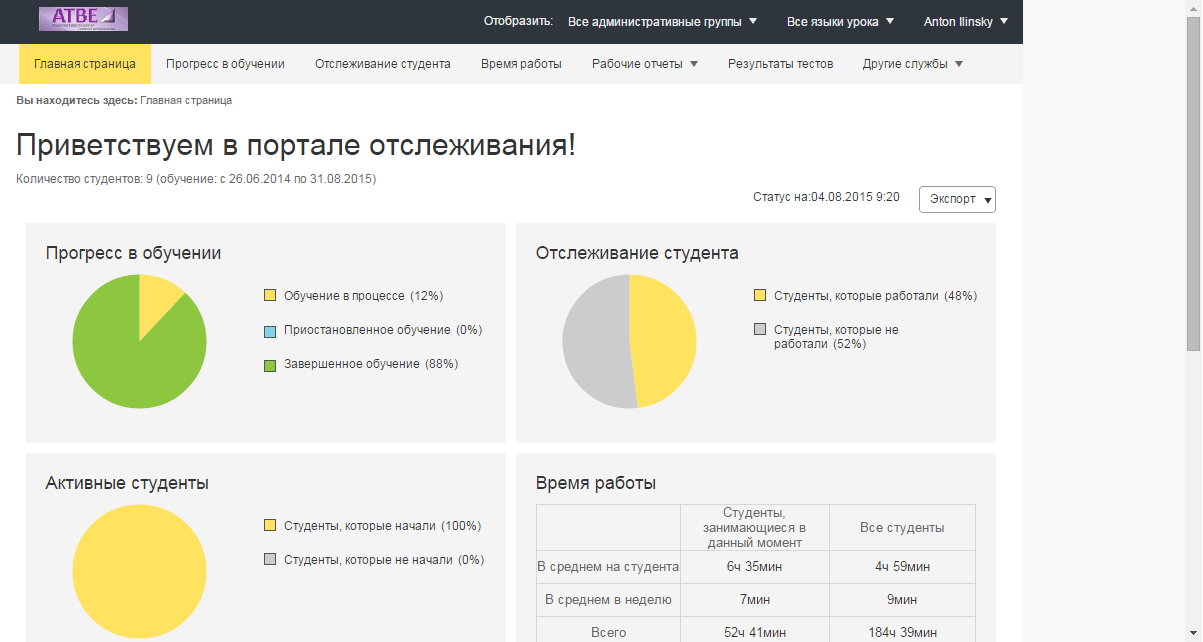 Основное окно - продолжение
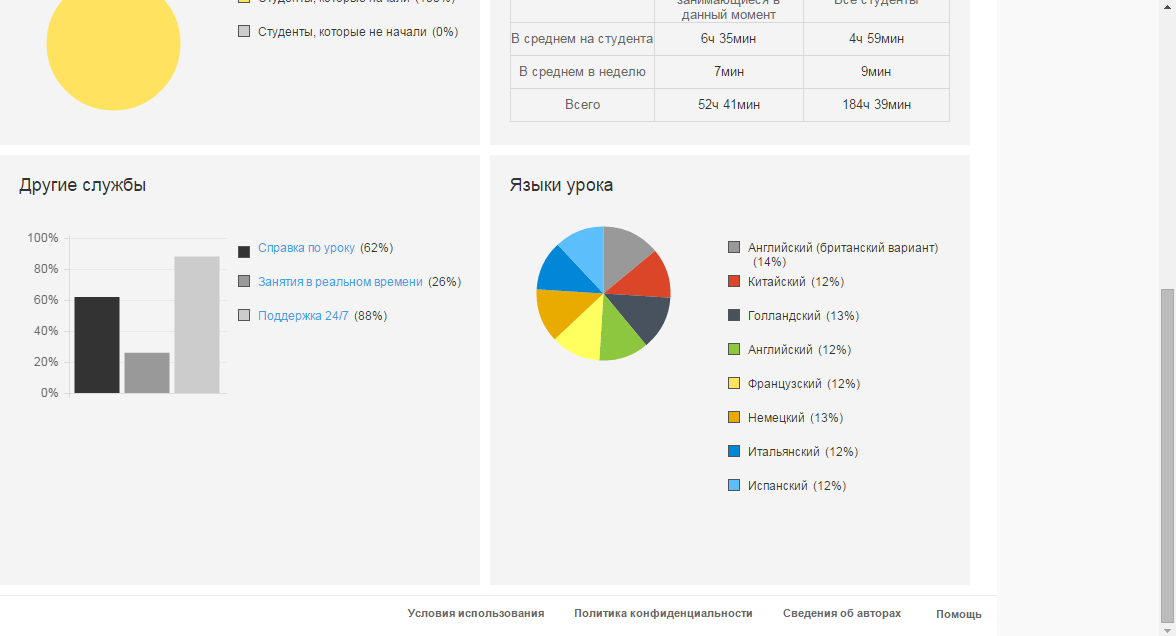 Фрагмент экспорта подробной информации об учебном процессе
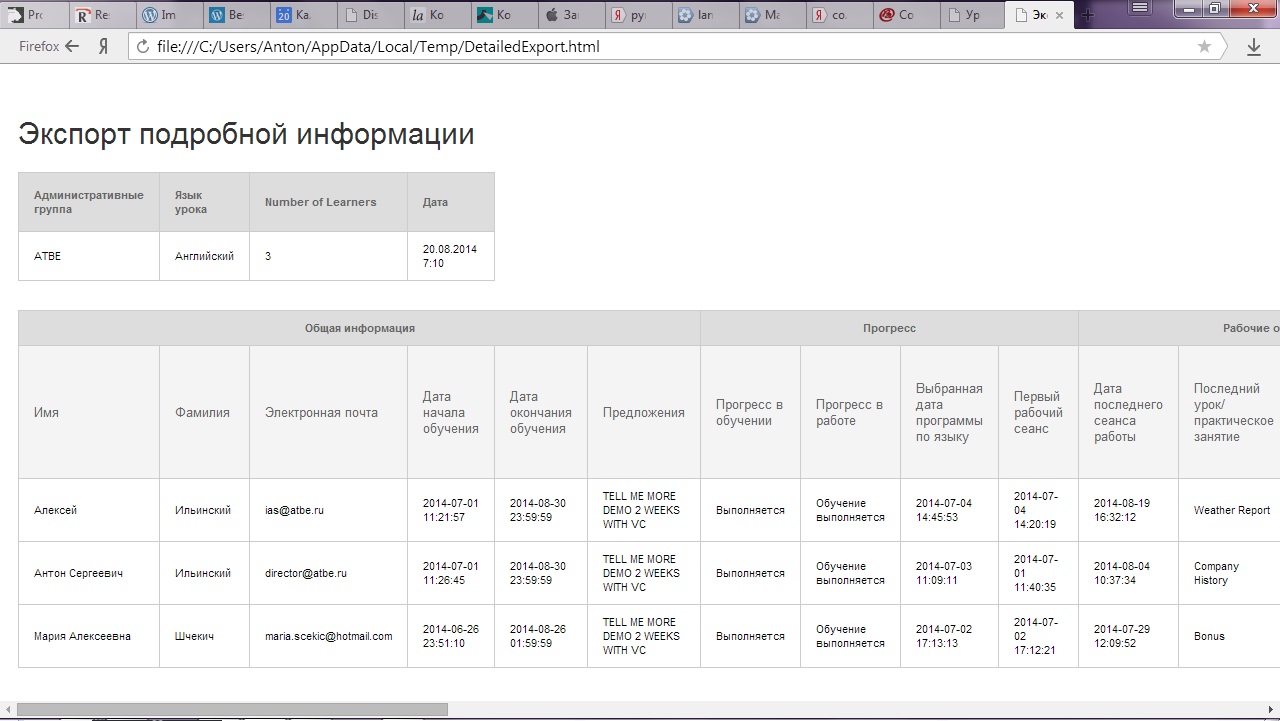 Прогресс в обучении
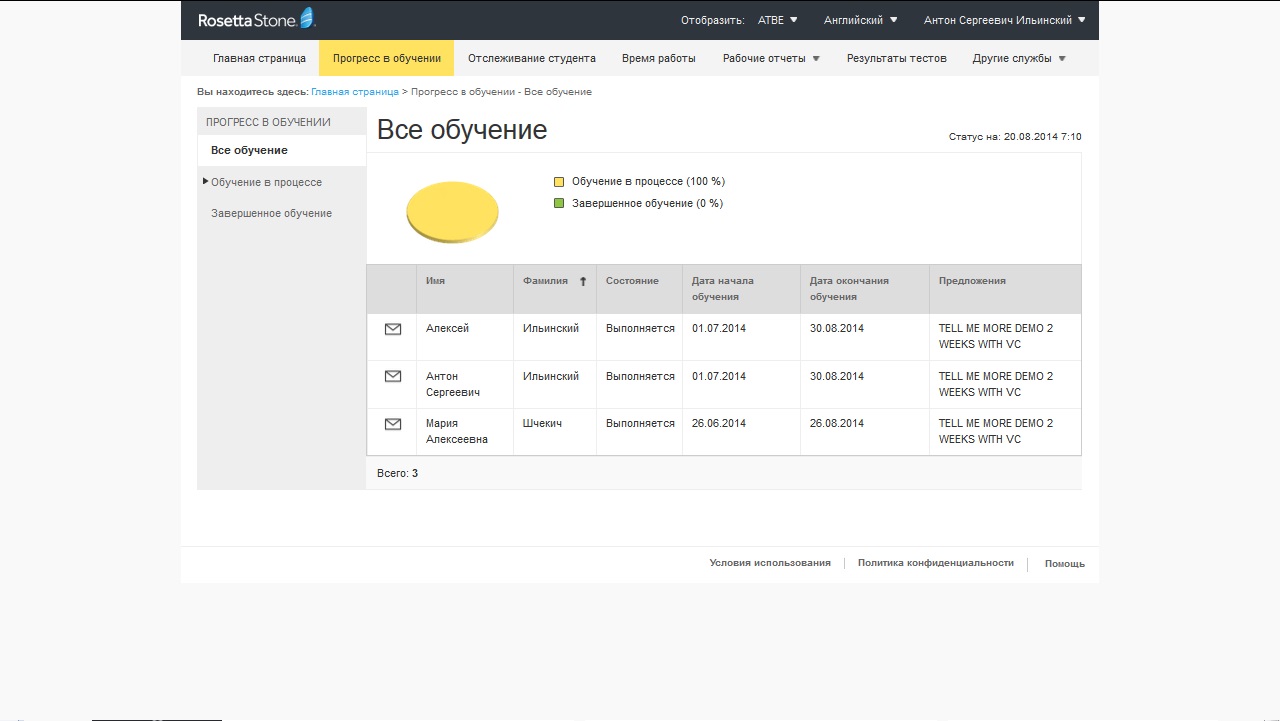 Студенты, которые работали в заданном периоде
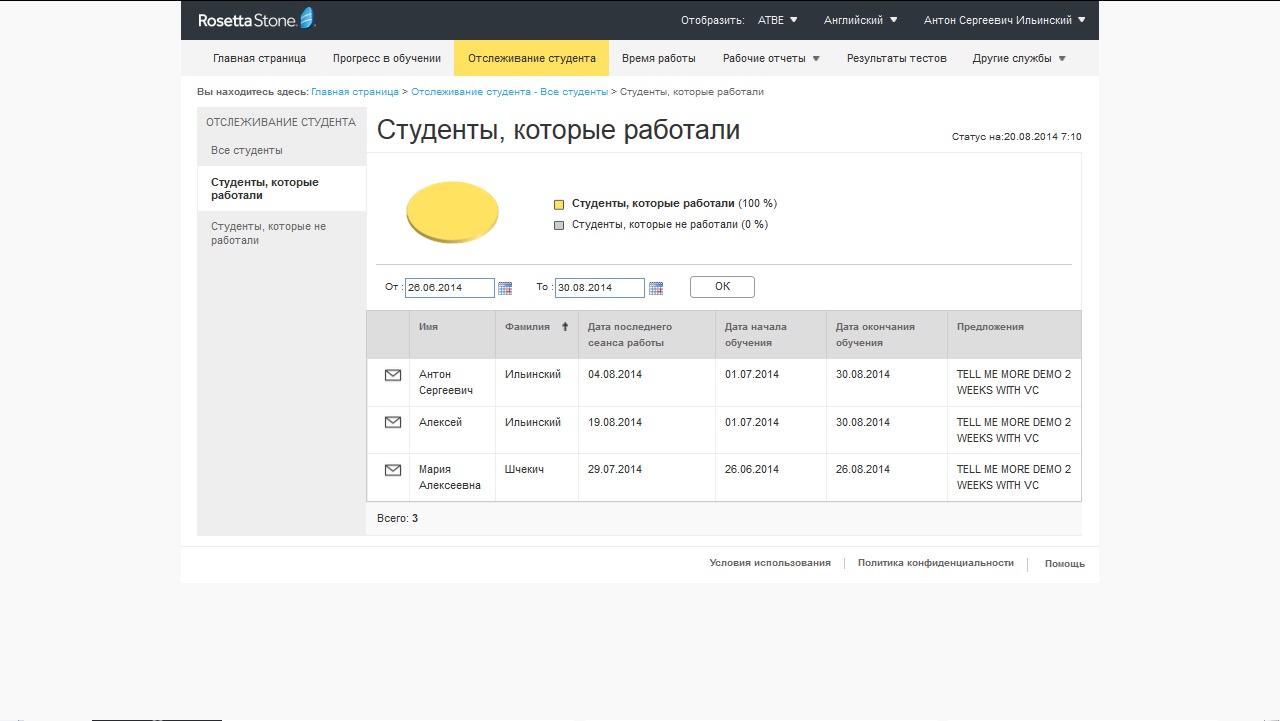 Время обучения студентов
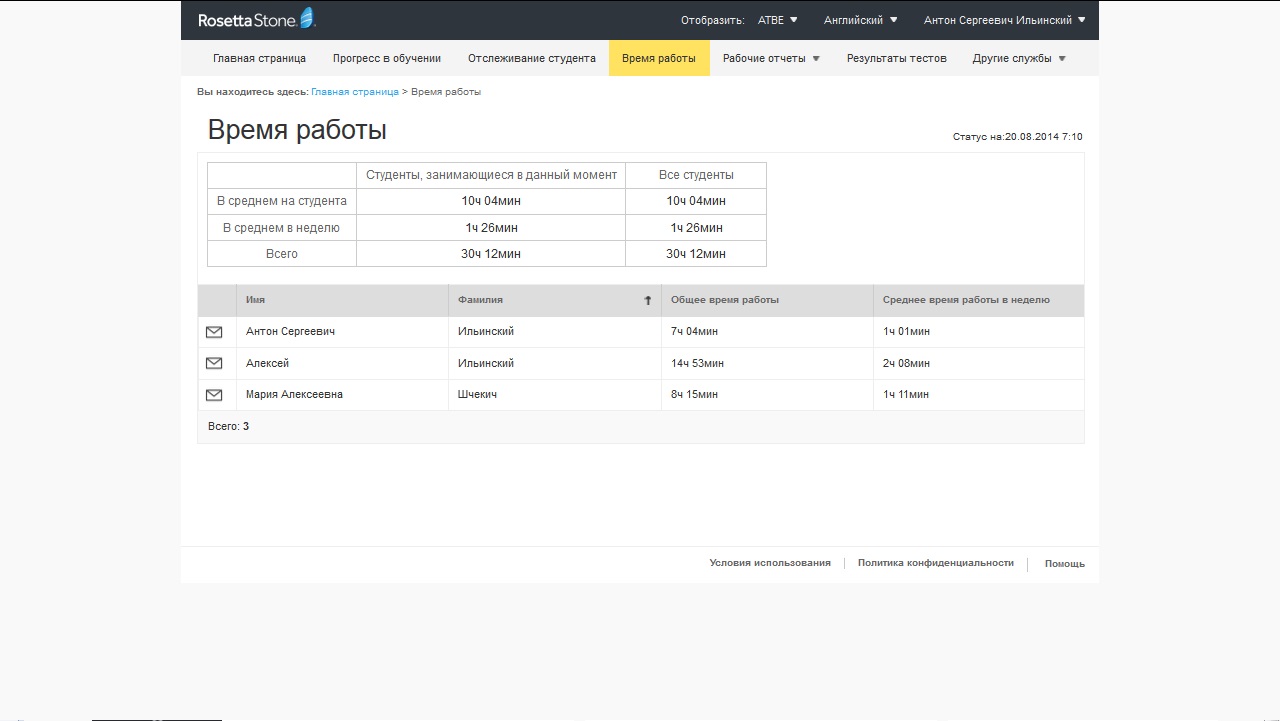 Выбор отслеживаемого языка
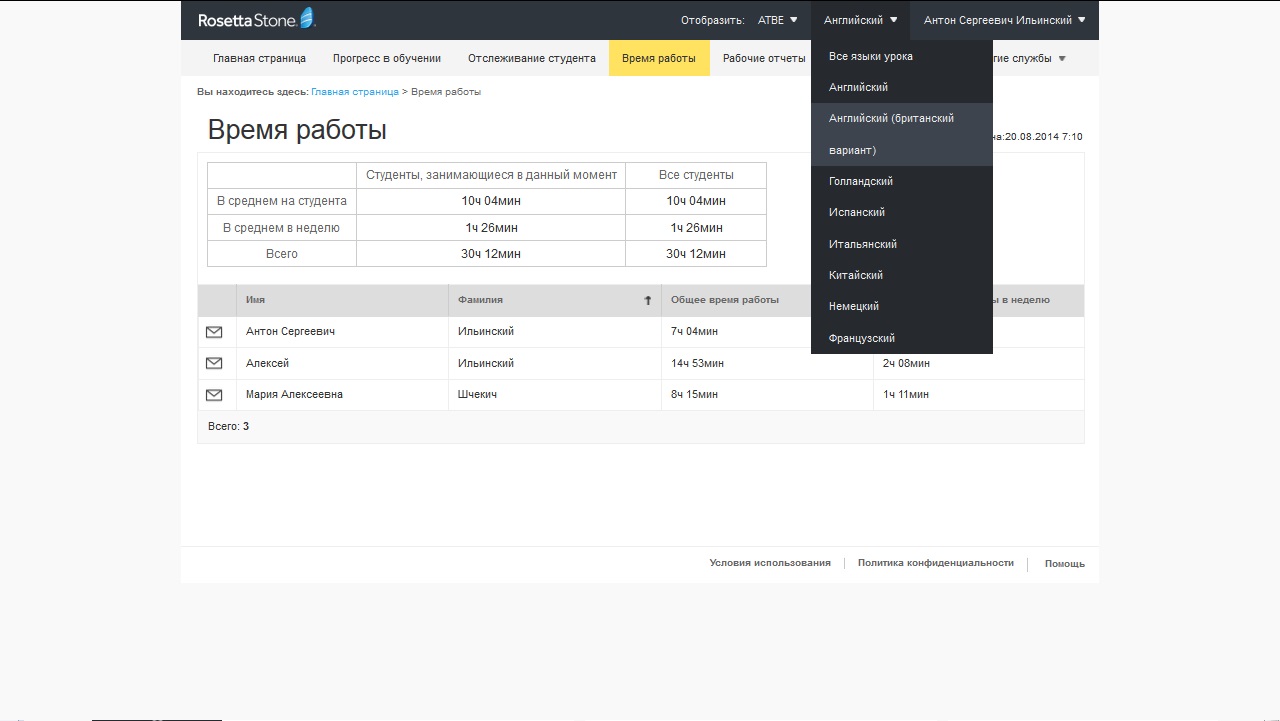 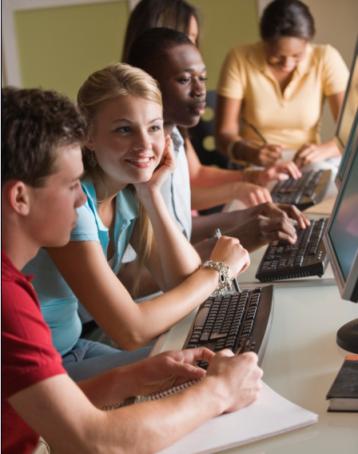 Оценка на основе гибко задаваемых параметров
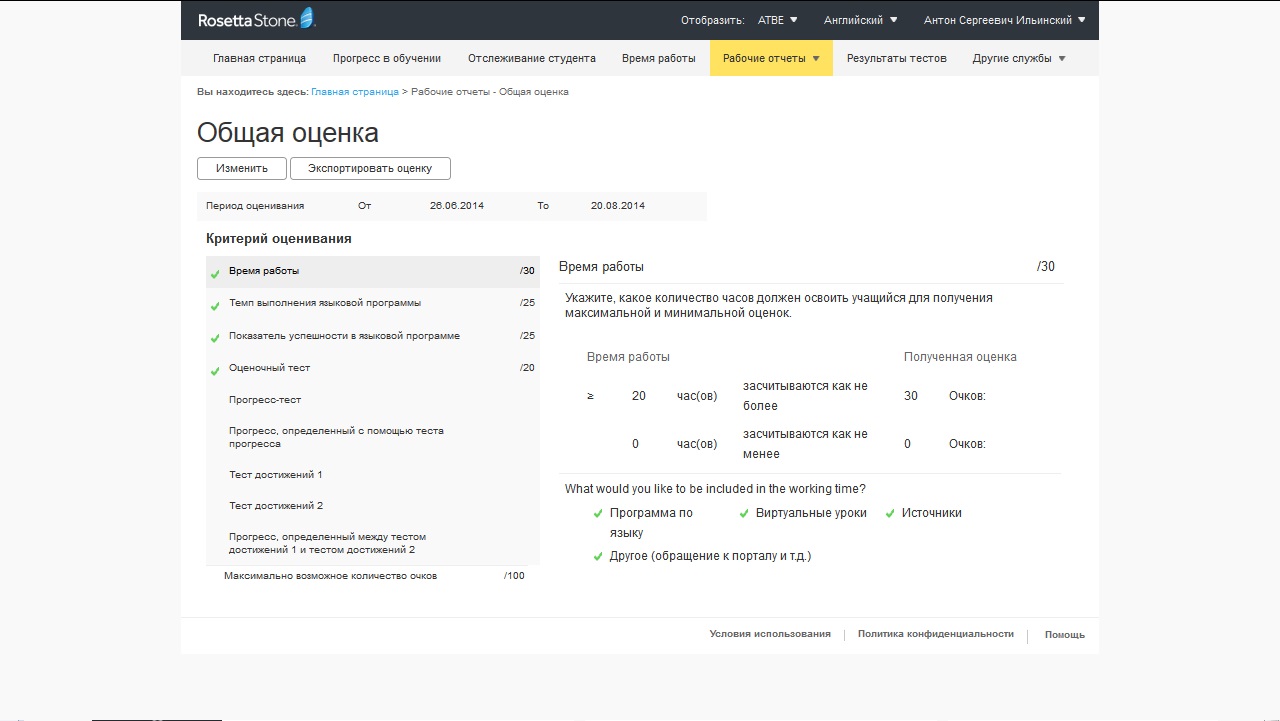 Настройка 
одного
параметра
Выгруженный отчет на основе заданных параметров
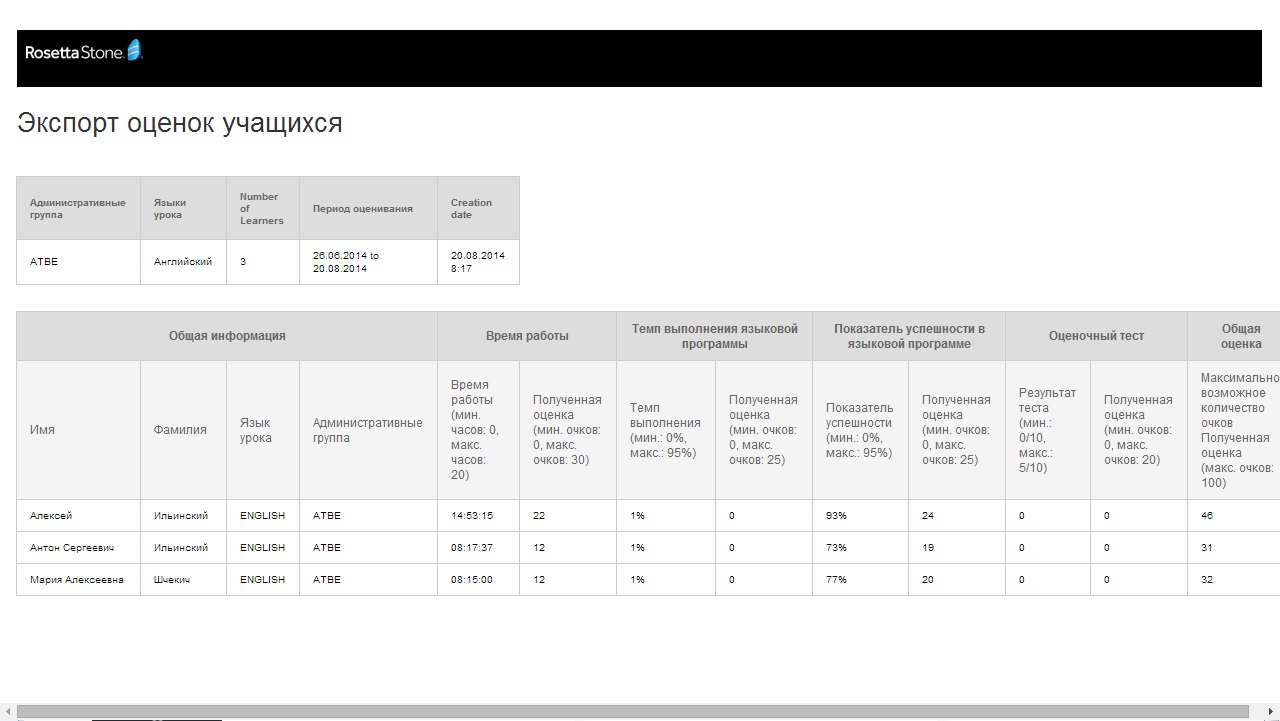 Отчет по урокам
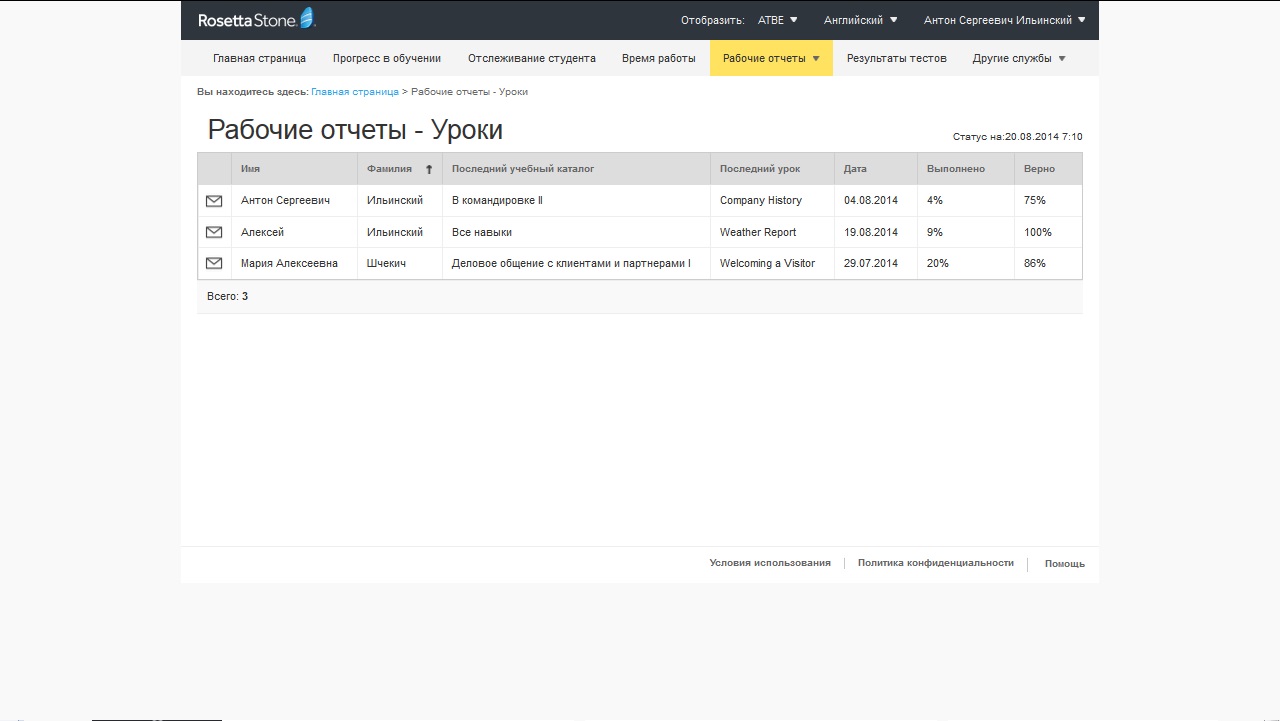 Отчет о прохождении тестов
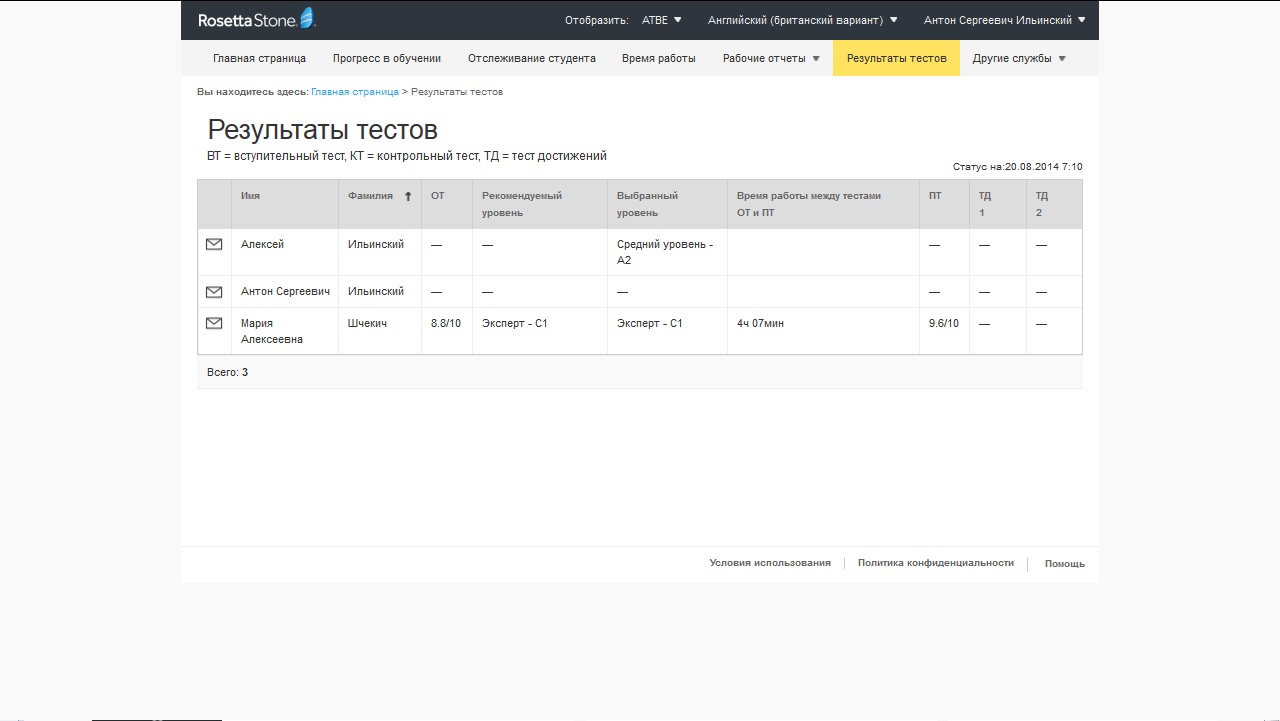 Отчет по общению с преподавателем
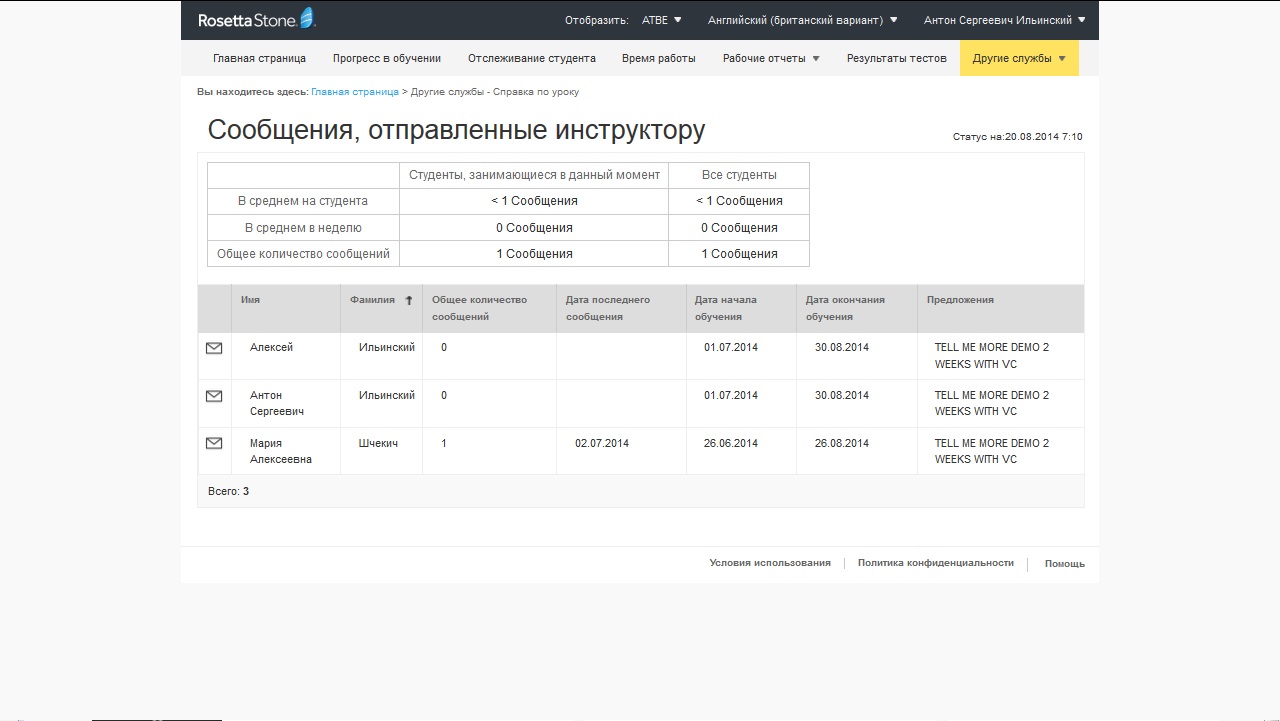 Вход в роли преподавателя
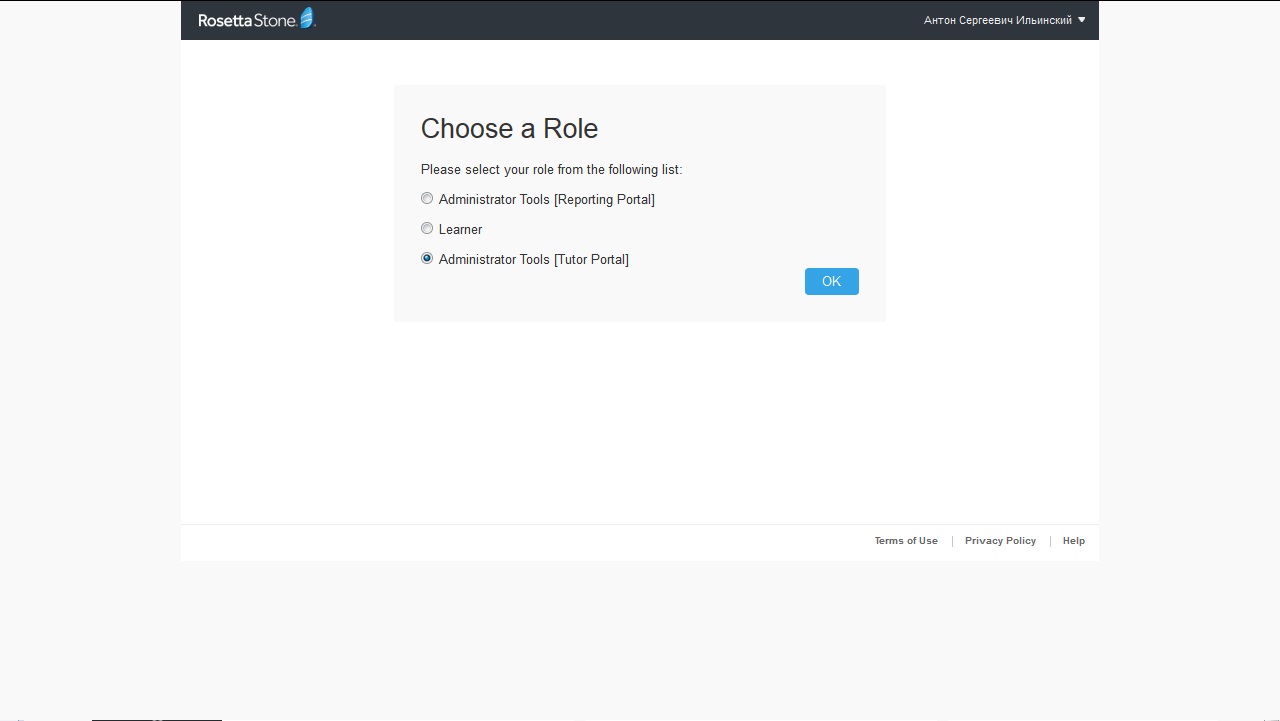 Роль преподавателя:
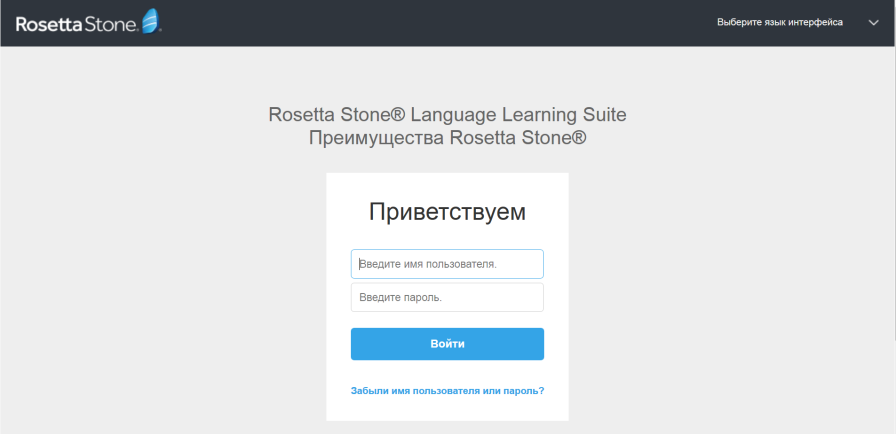 Портал преподавателя Удобный и эффективный способ работы со студентами
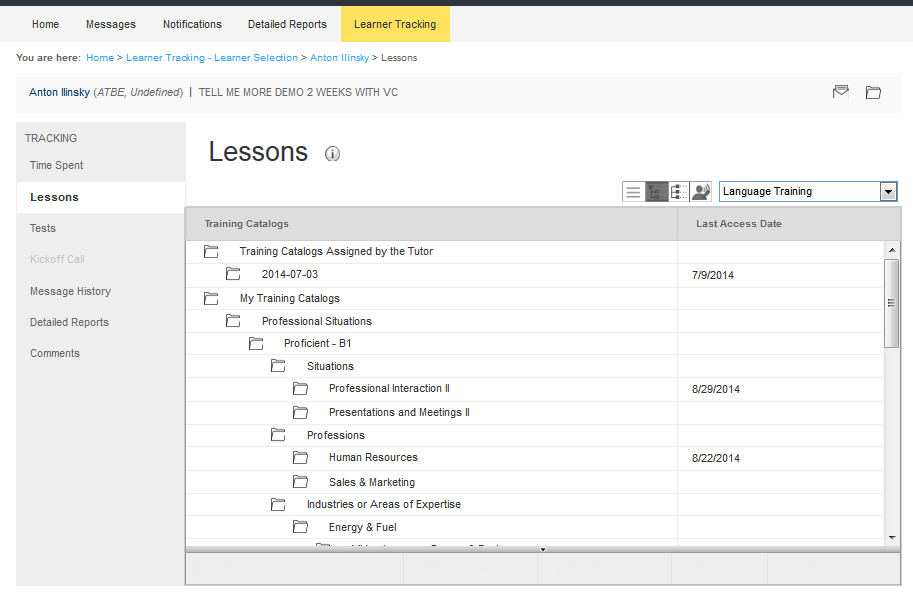 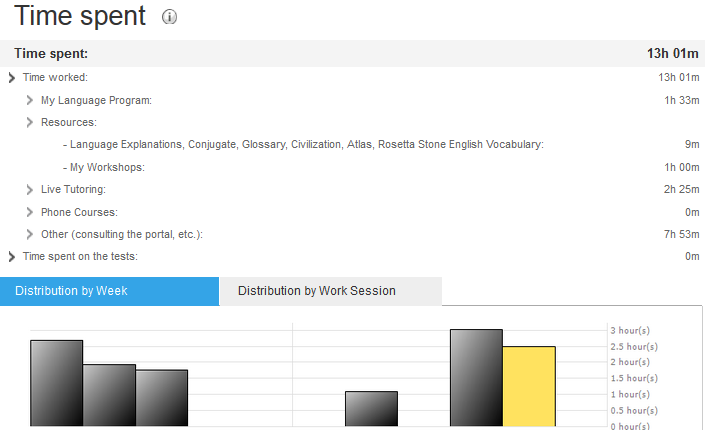 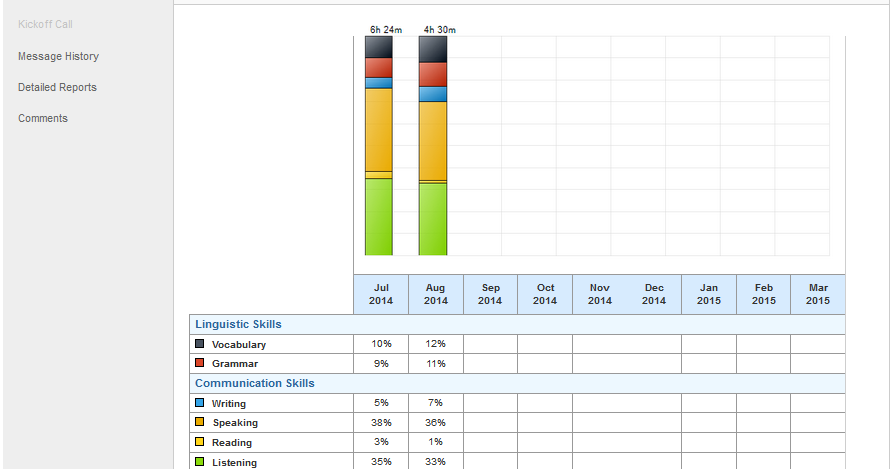 Список учебных групп преподавателя
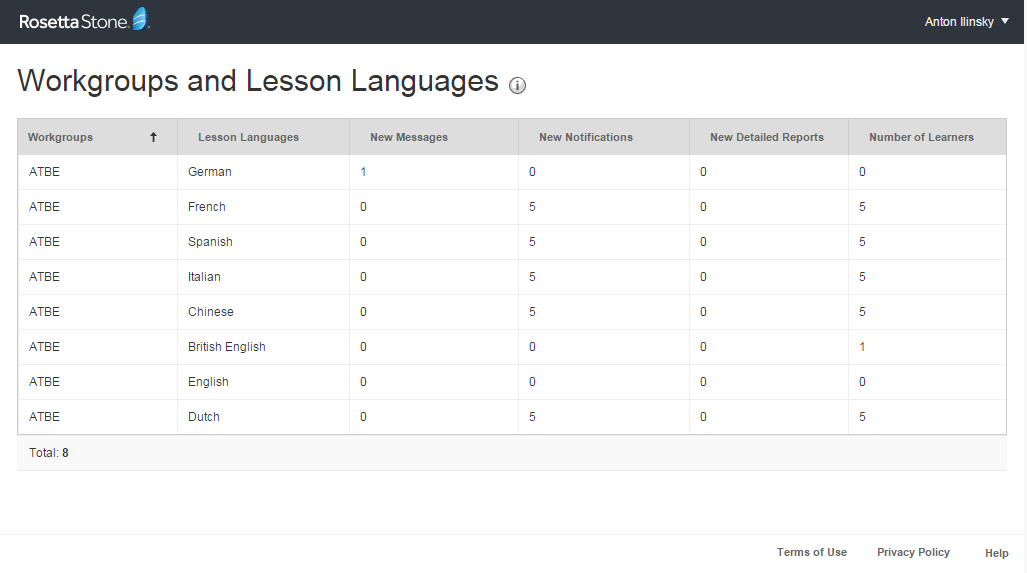 Главное окно одной учебной группы
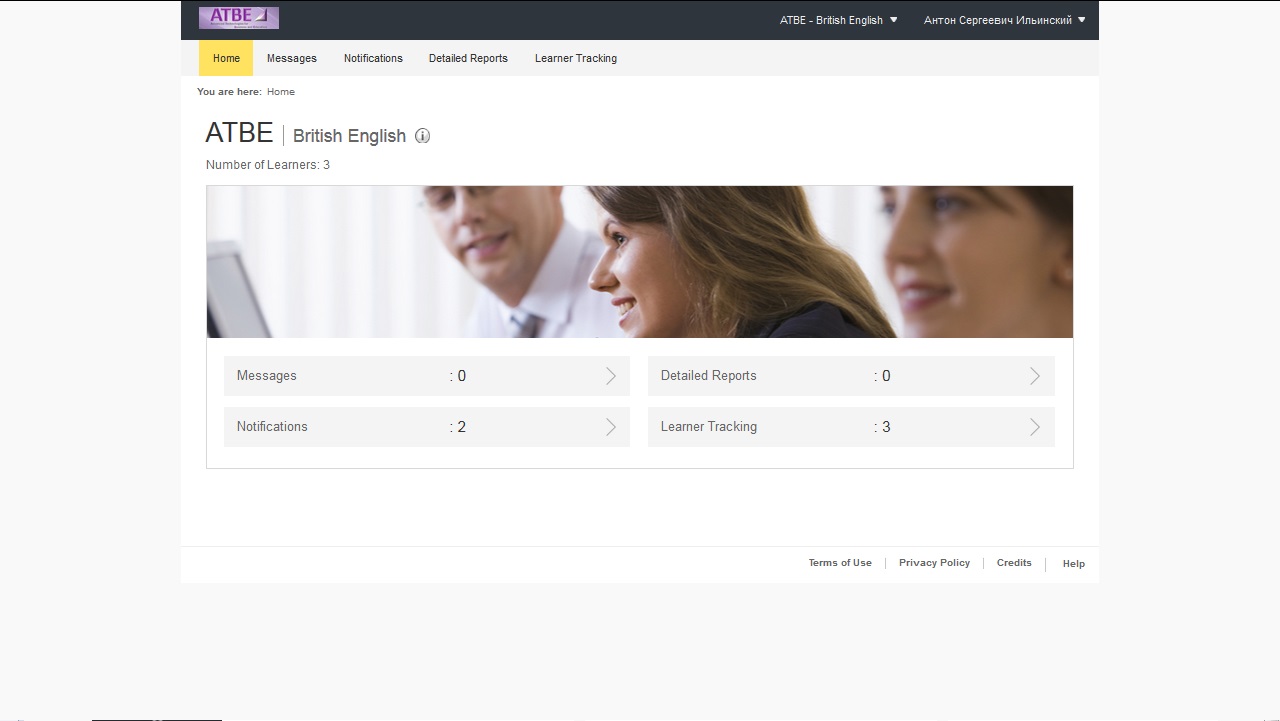 Отслеживание студентов
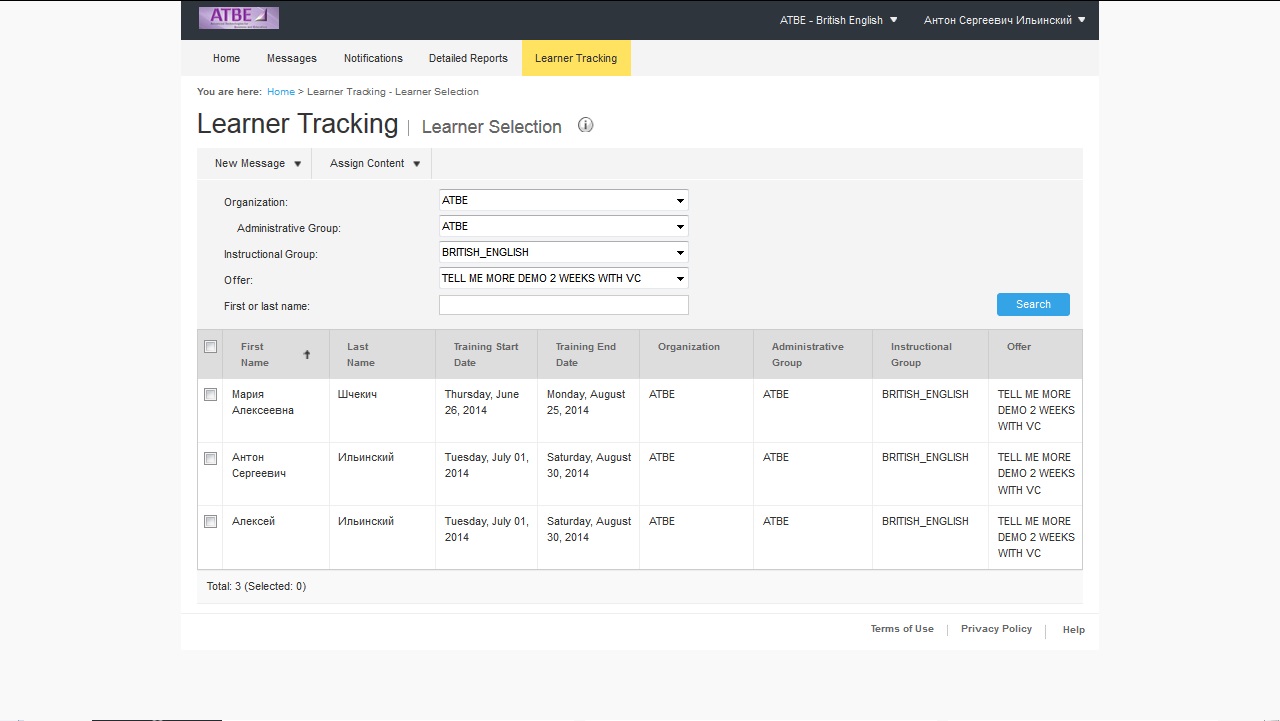 Детализация процесса обучения одного студента – затраты времени
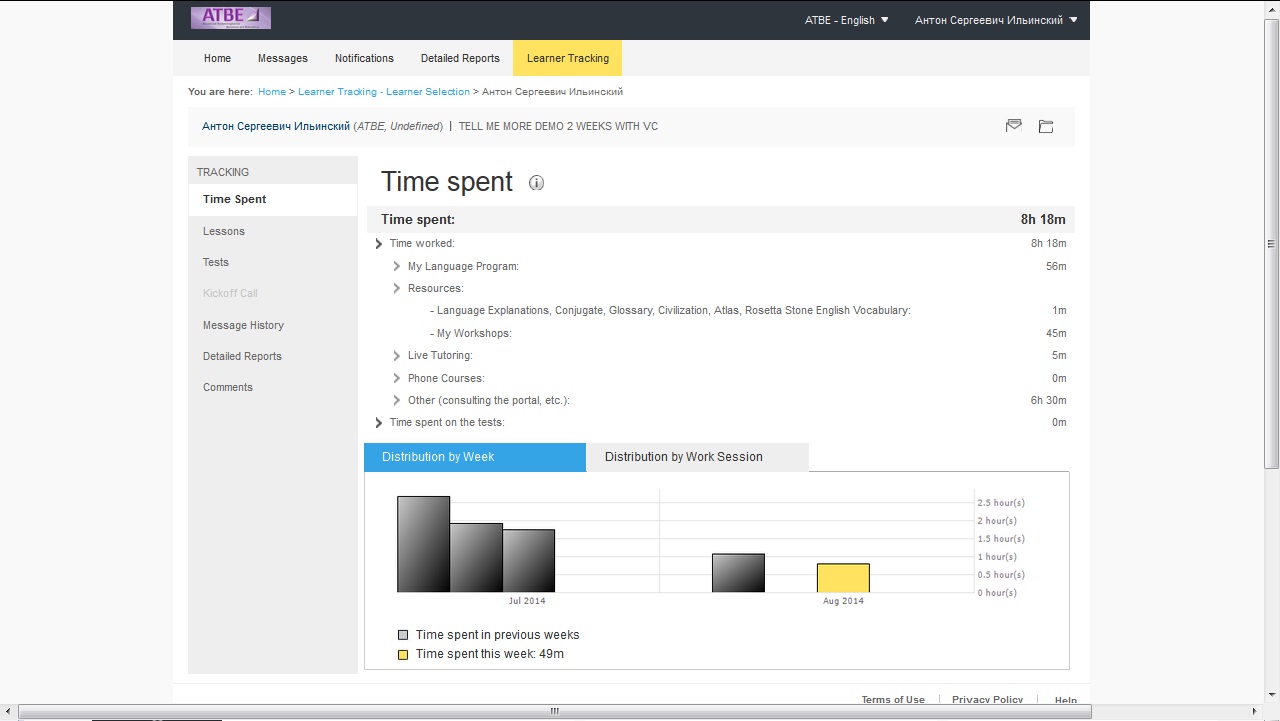 Детализация процесса обучения одного студента – выполнение уроков
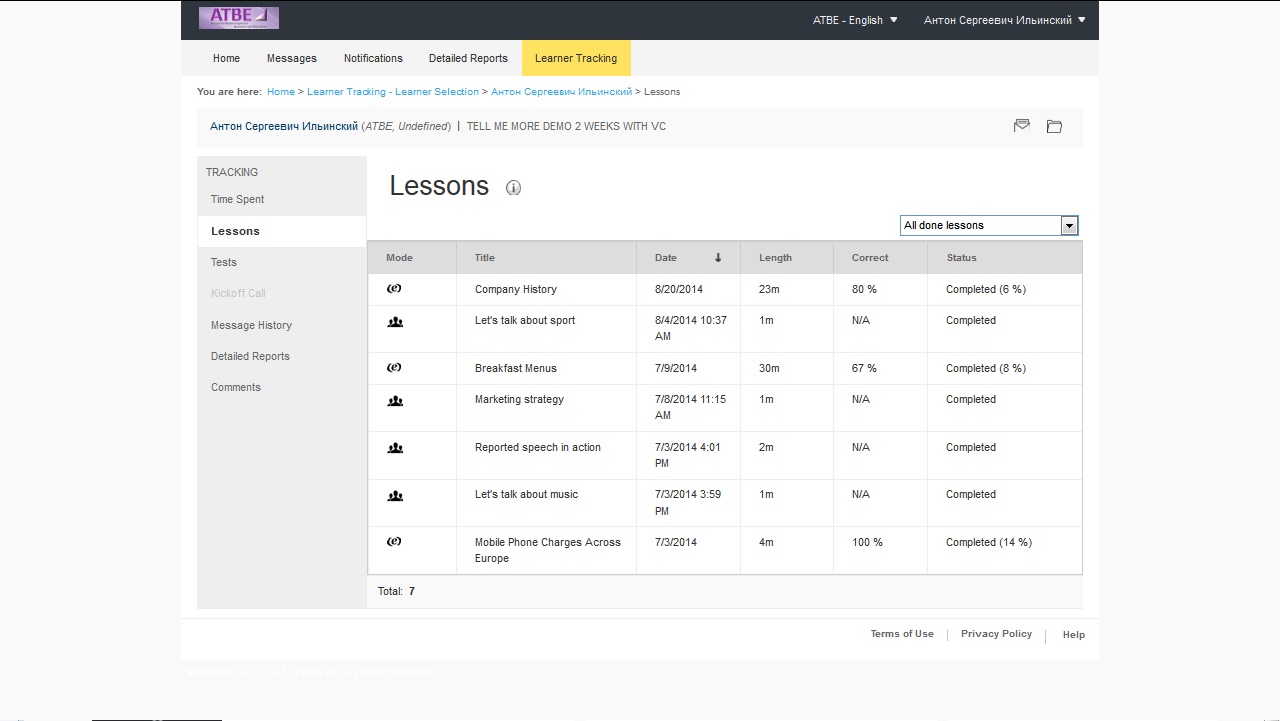 Детализация процесса обучения одного студента – содержание одного из уроков и результаты его изучения
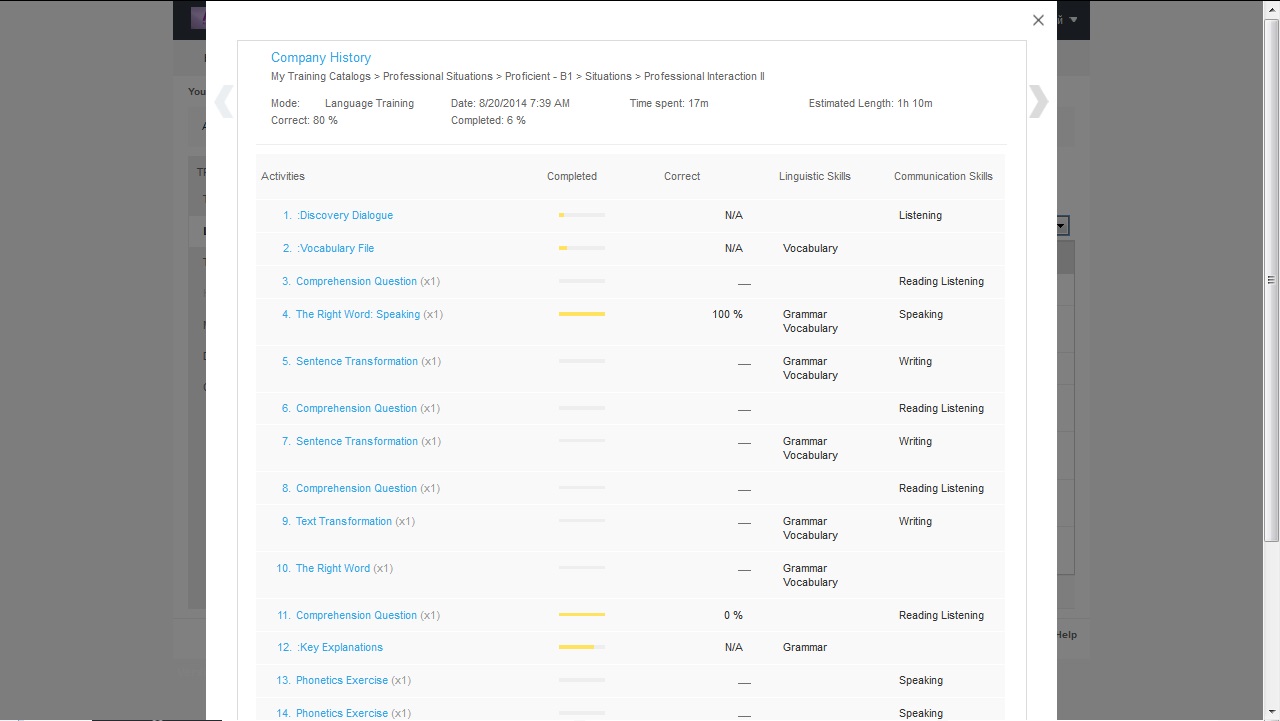 Обработка сообщения от студента о проблеме в выполнении задания - письмо
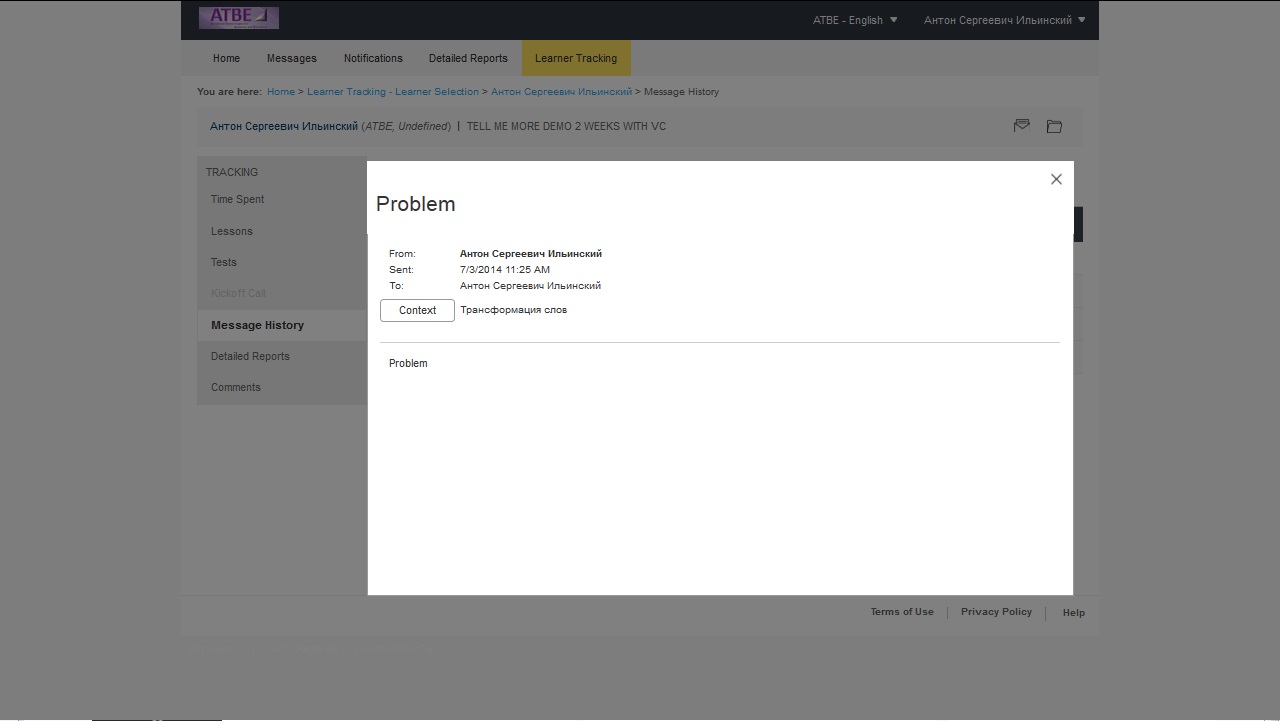 Обработка сообщения от студента о проблеме в выполнении задания – стриншот проблемного задания
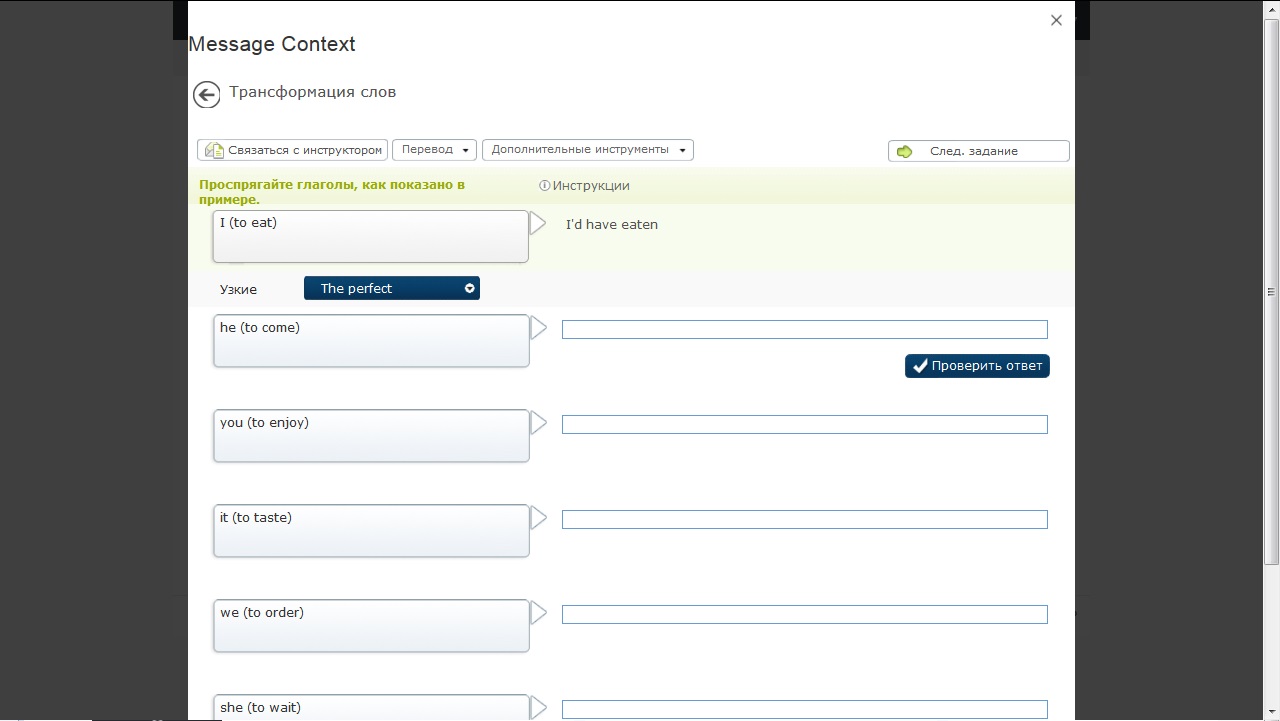 Обработка сообщений от студента – история переписки
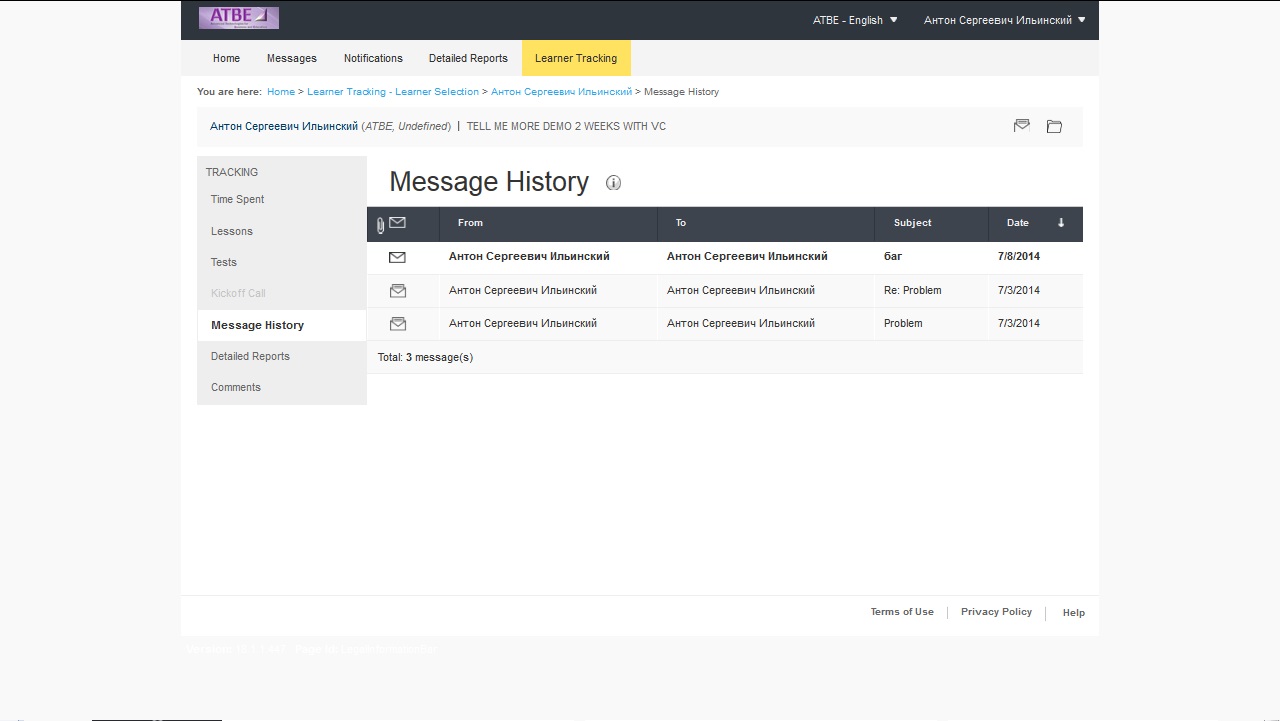 Назначение студенту индивидуальных заданий (индивидуальной траектории обучения)
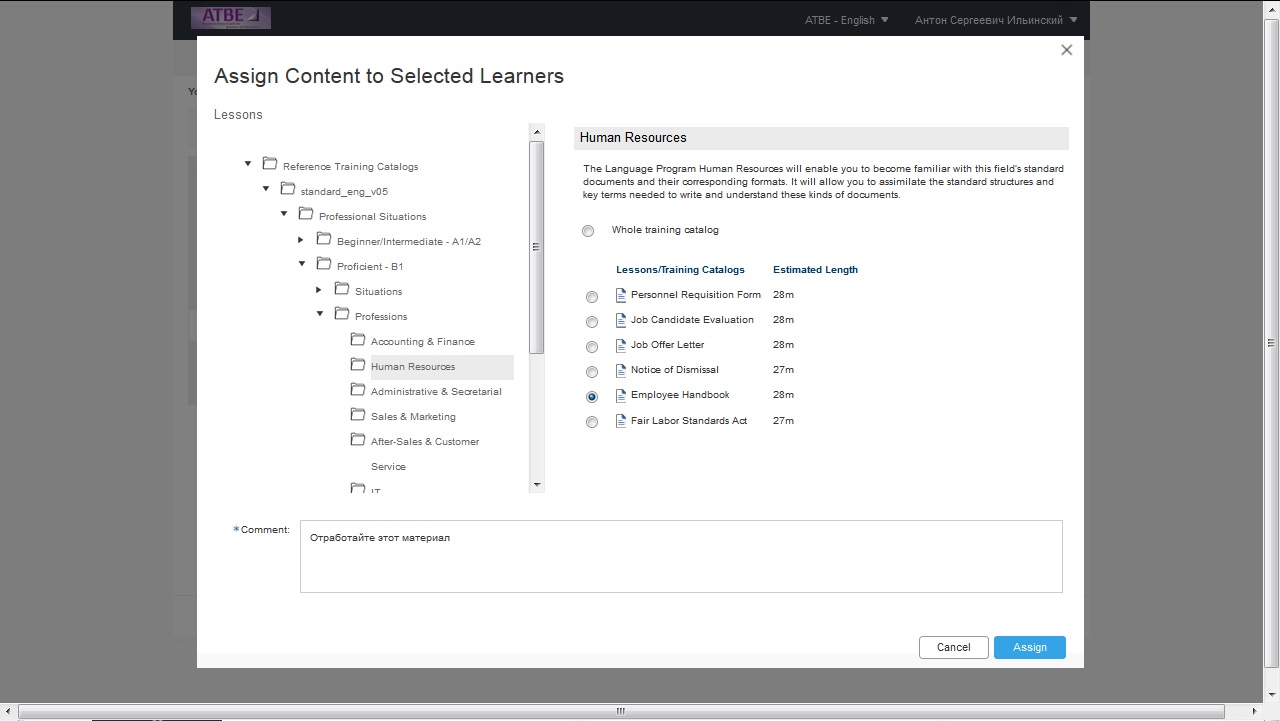 Обработанные сообщения от студента
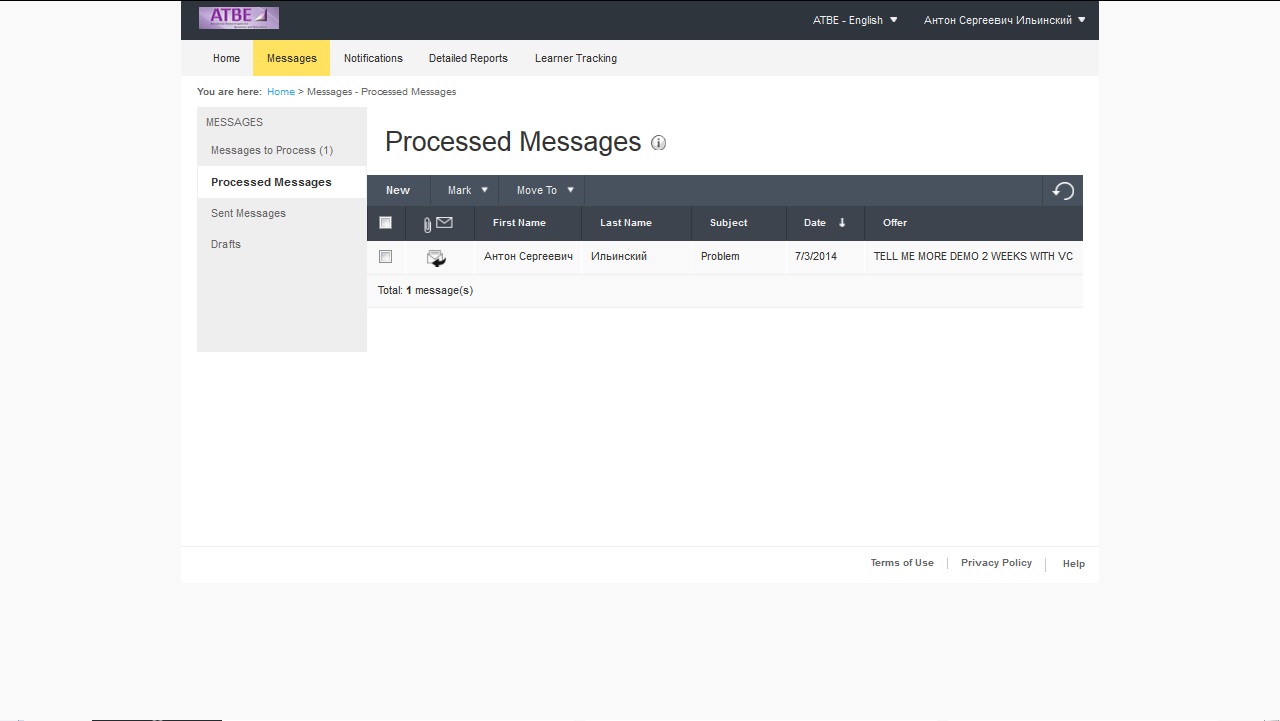 Возможно внедрение в систему собственных учебных и методических разработок
Имеется возможность совмещения Rosetta Stone® Advantage 
c системами электронного обучения (LMS)
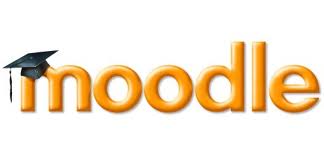 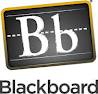 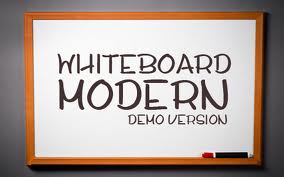 и другими …
Компания ATBE – официальный представитель решений Rosetta Stone в России, обязуется:
Предоставить в Ваше распоряжение компетентных специалистов 

Предоставить педагогический и технический тренинг на стадии внедрения проекта Rosetta Stone® Advantage 

Предоставить  необходимые педагогические и технические материалы 

Сотрудничать с Вами на всех  стадиях реализации проекта Rosetta Stone® Advantage
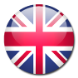 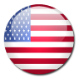 Спасибо за внимание!
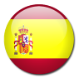 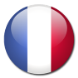 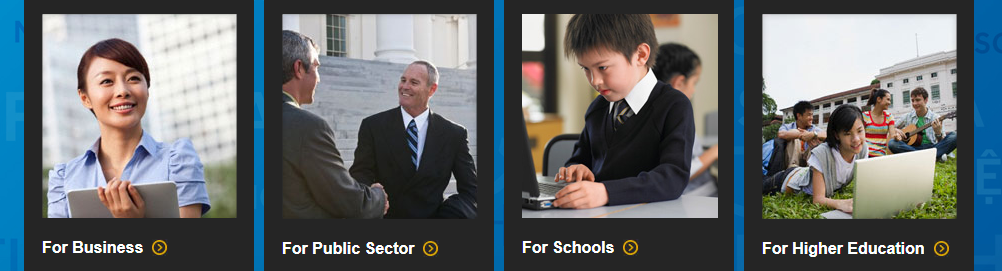 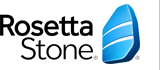 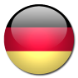 Контакты для связи:
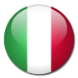 Компания ATBE:8 495 988-28-85 info@atbe.ruwww.atbe.ru/rs
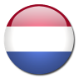 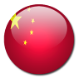